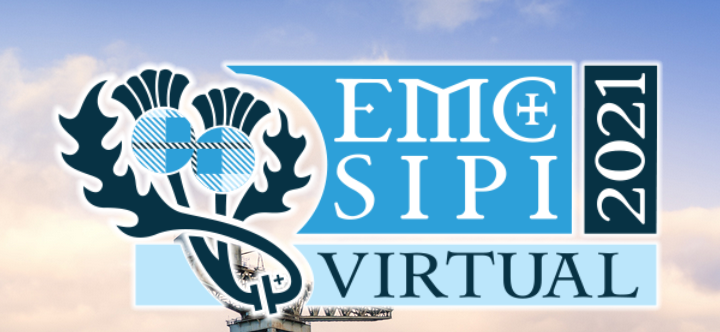 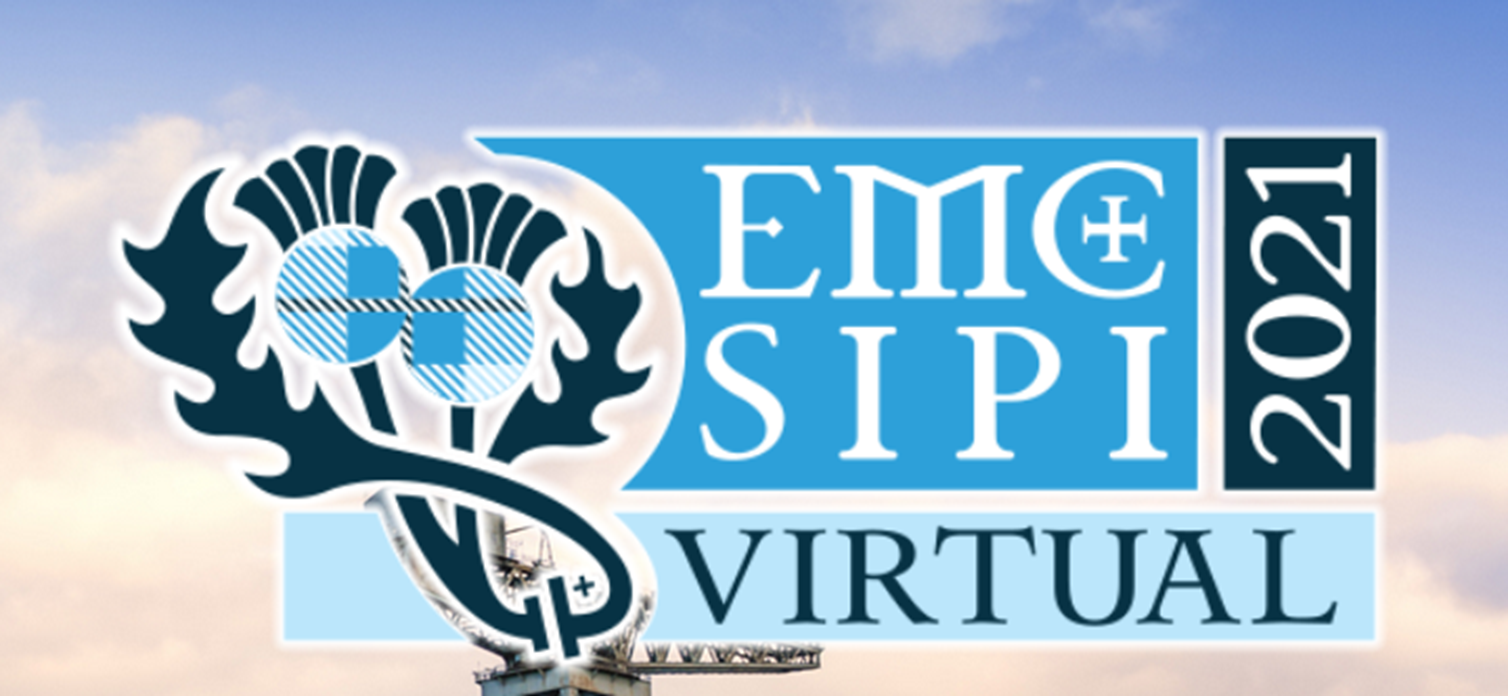 Angel Report
Region 4:
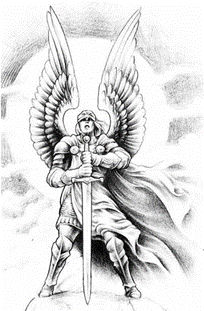 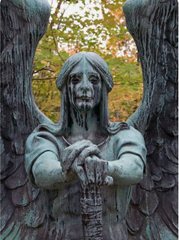 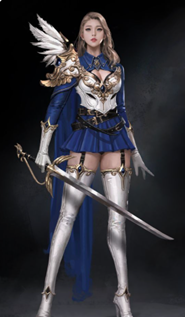 Angel Functions
“The Chapter Angels serve as liaisons between the EMC Society Board of Directors and the Chapters on all matters relating to Chapter Activities.”  
Angels are intended to:
a) Initiate Chapter contacts 
b) Keep in close communications 
c) Evaluate "Angel Funds" requests 
d) Help the Chapter Coordinator to communicate with Chapters
Angel Functions
e) Encourage activity reports and check next years officer’s status.
f) Request a copy of meeting L-31 reports. 
g) Request meeting invitations, and attend Chapter meetings 
h) Act as "coaches" or "mentors" 
i) Respond to chapter communications.
vTools (Tools)
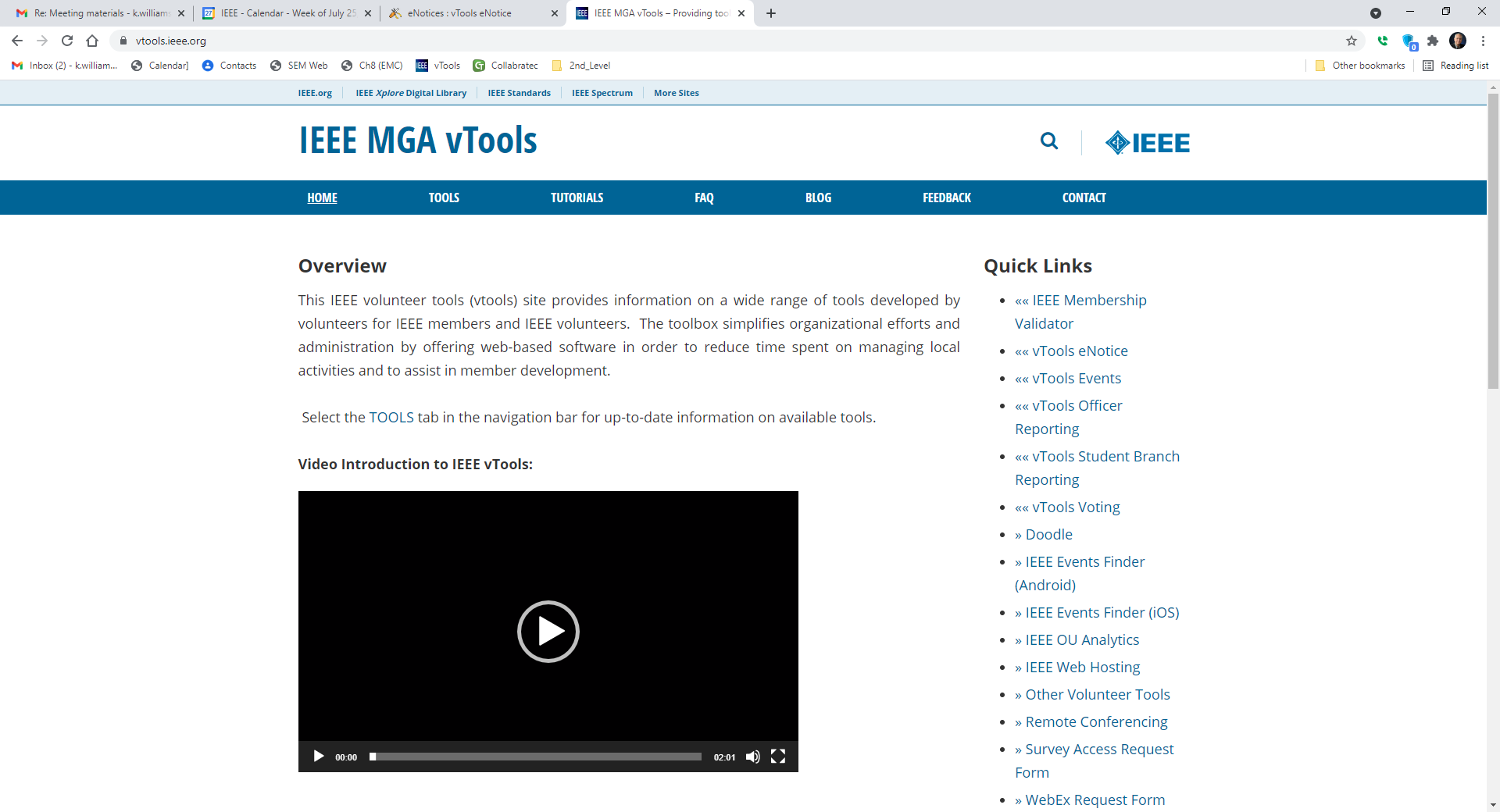 vTools
Find out how to identify your Chapter(s)
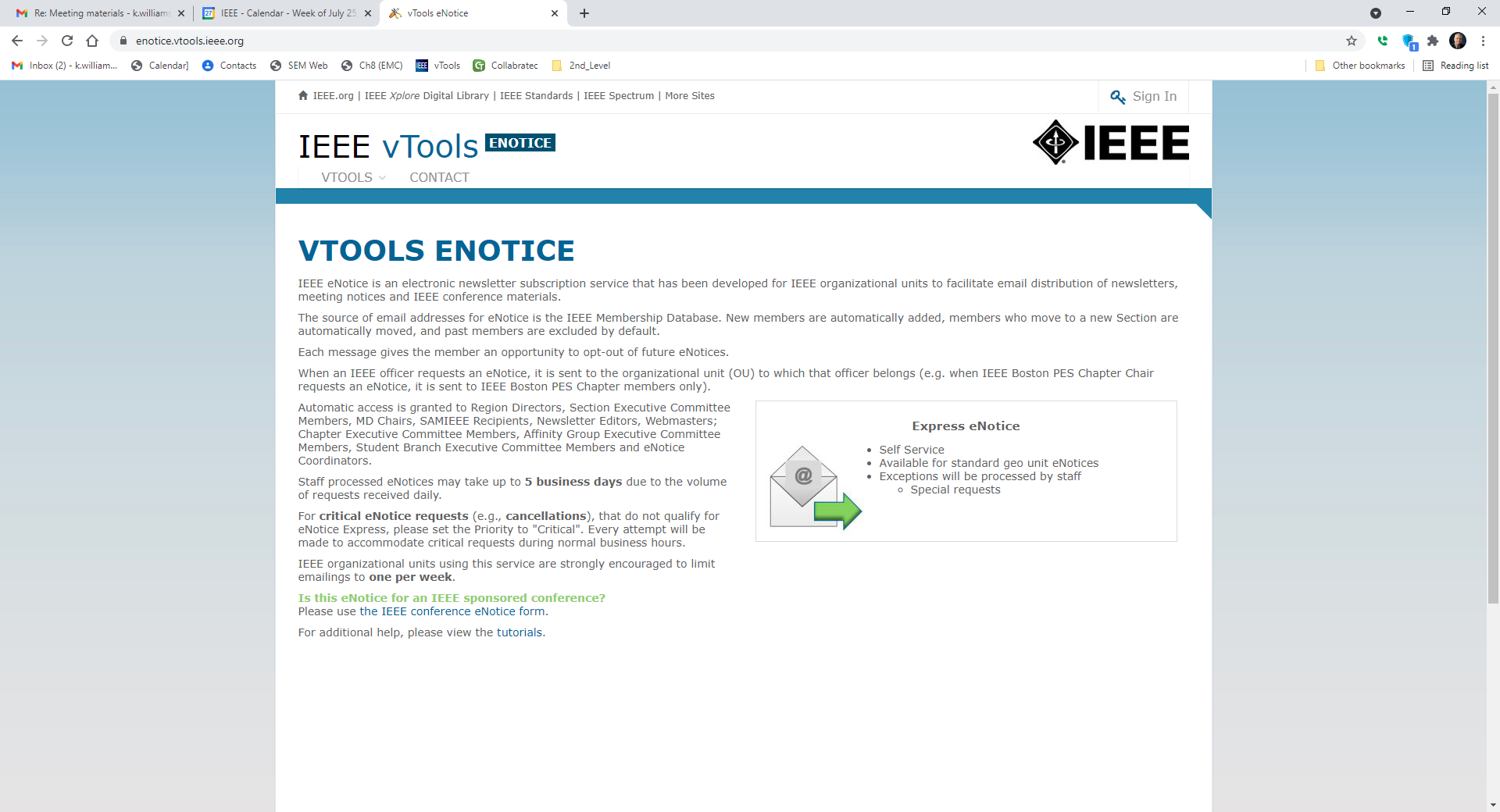 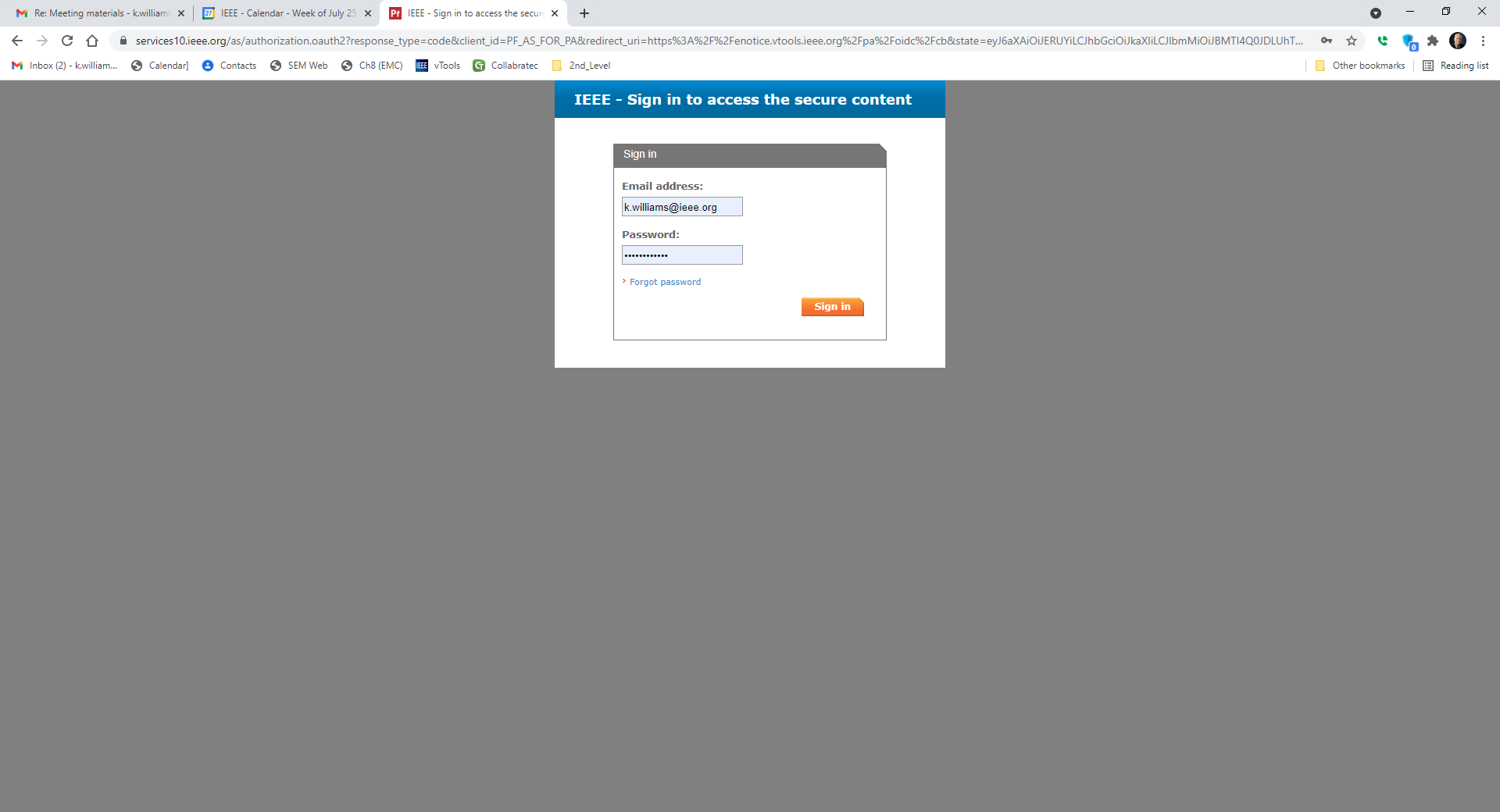 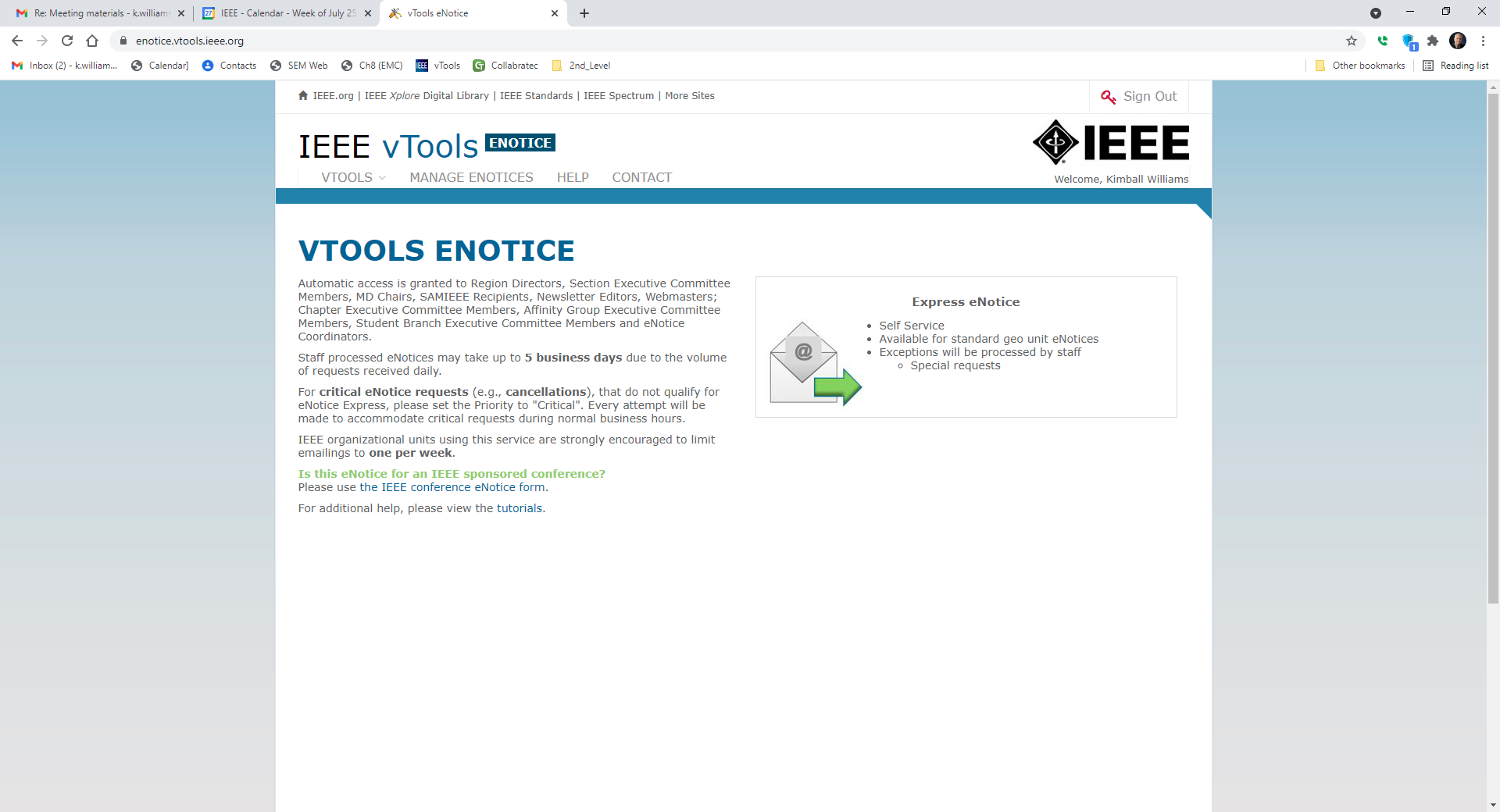 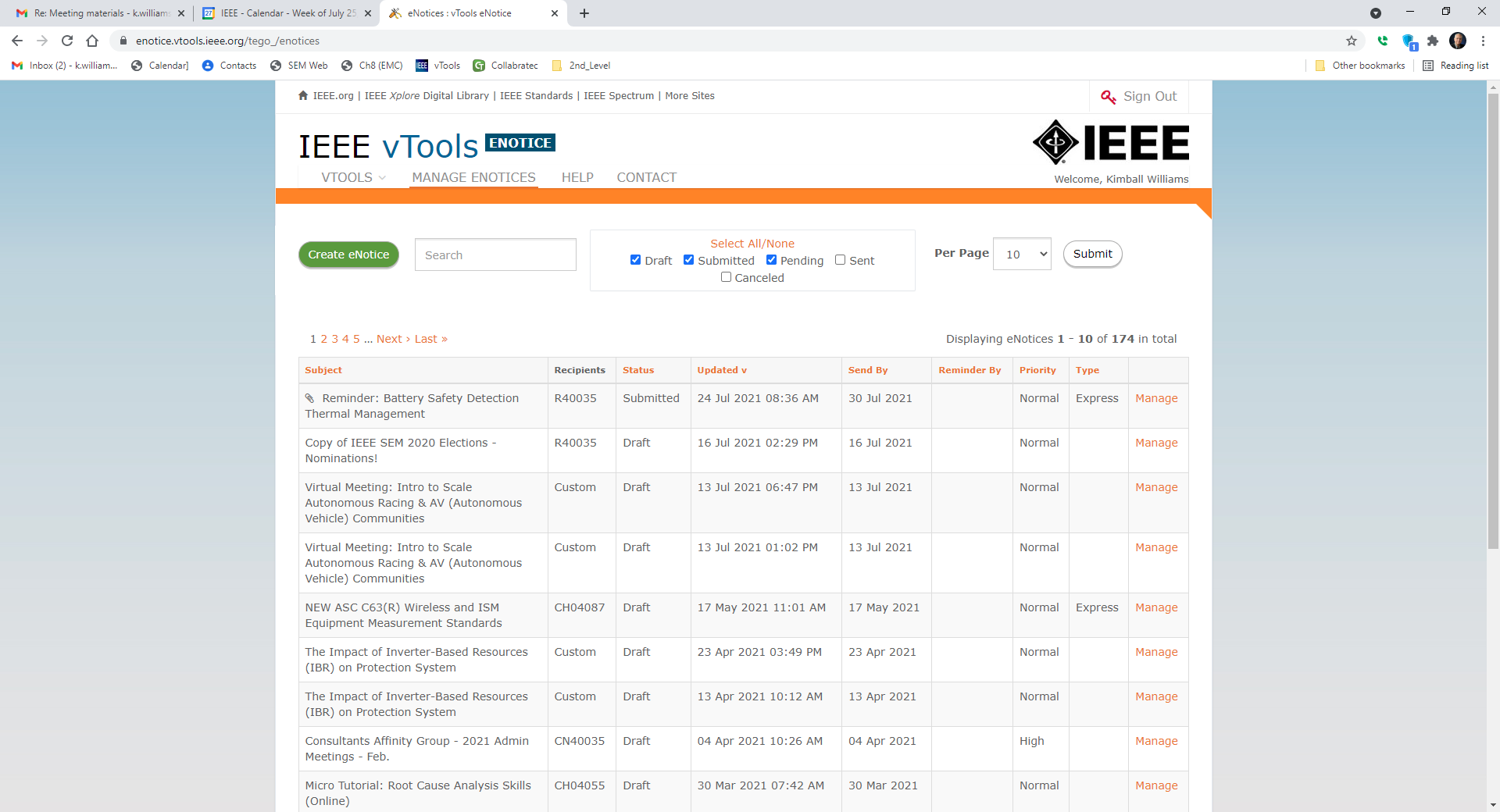 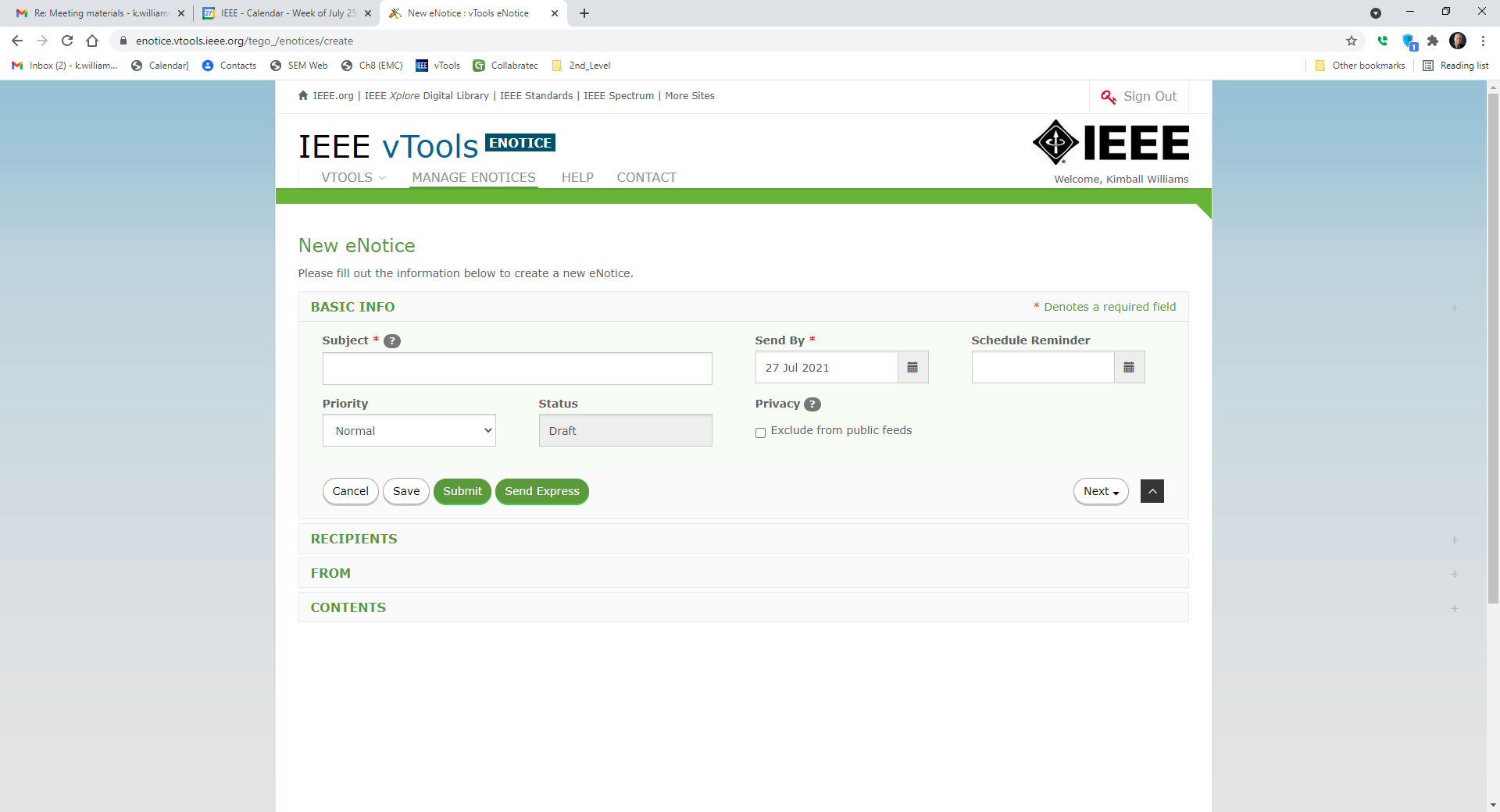 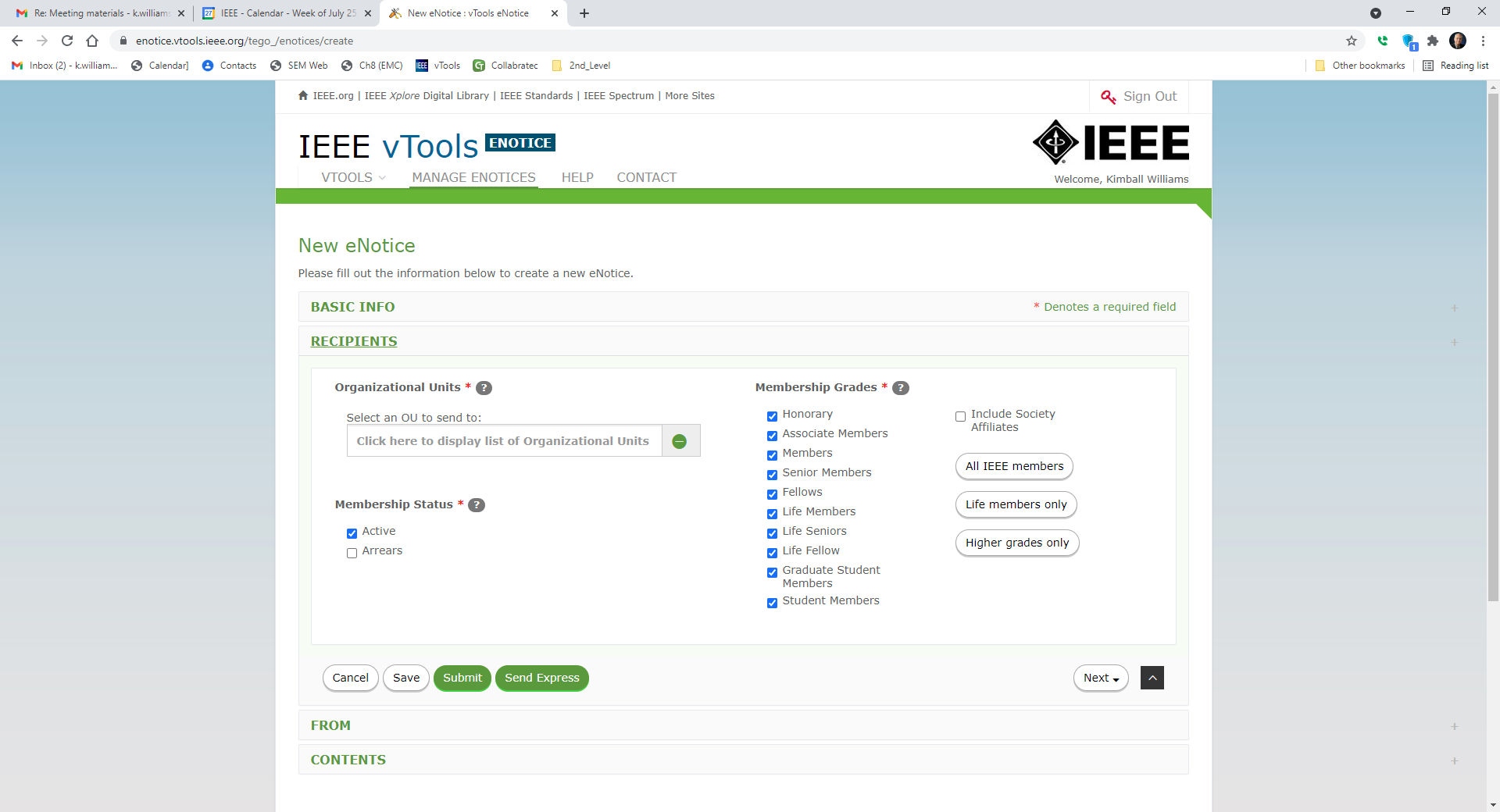 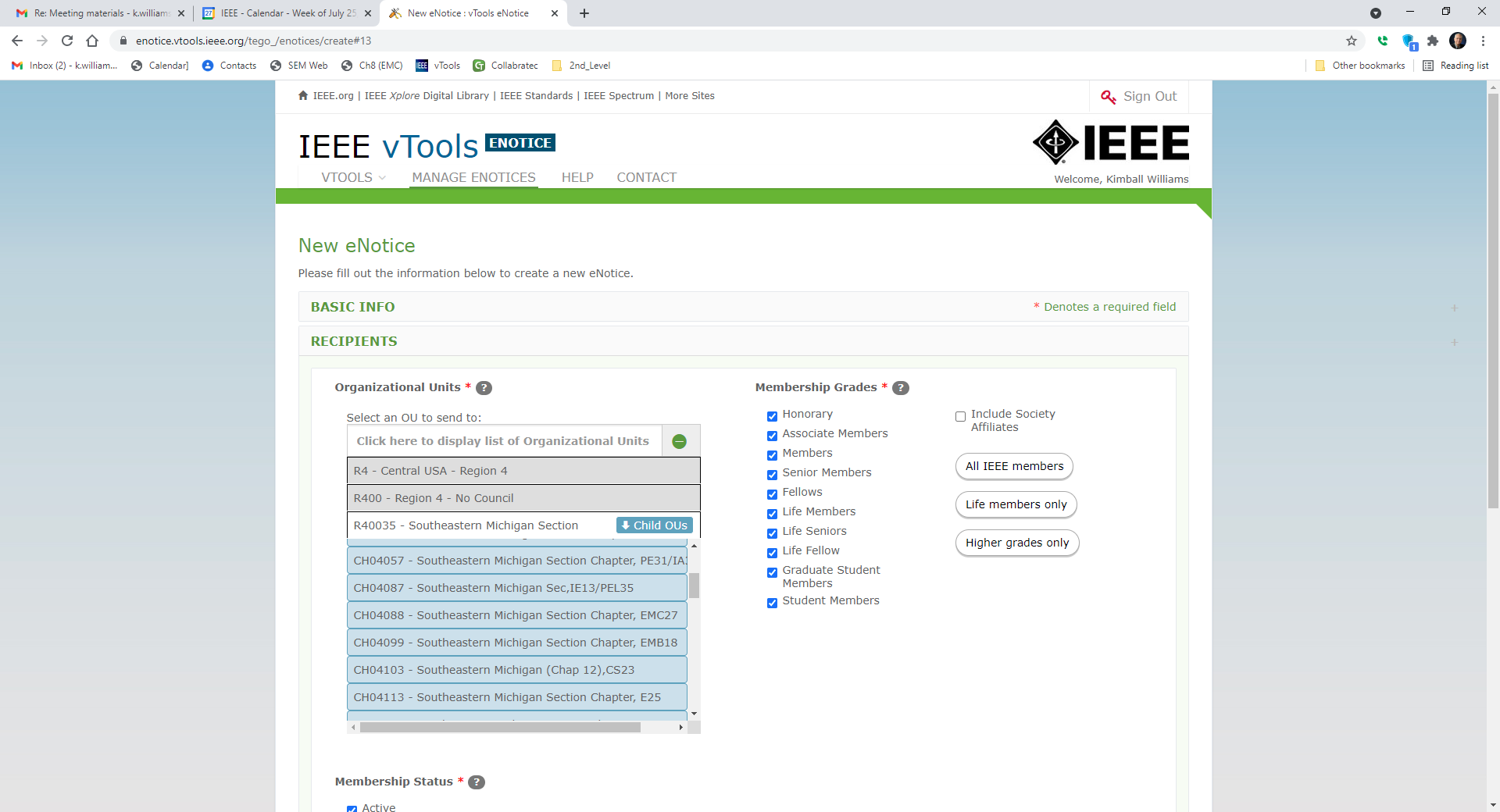 Chapter ID#  (Record This!)
EMC27 – All EMC-S Chapters carry this ID.
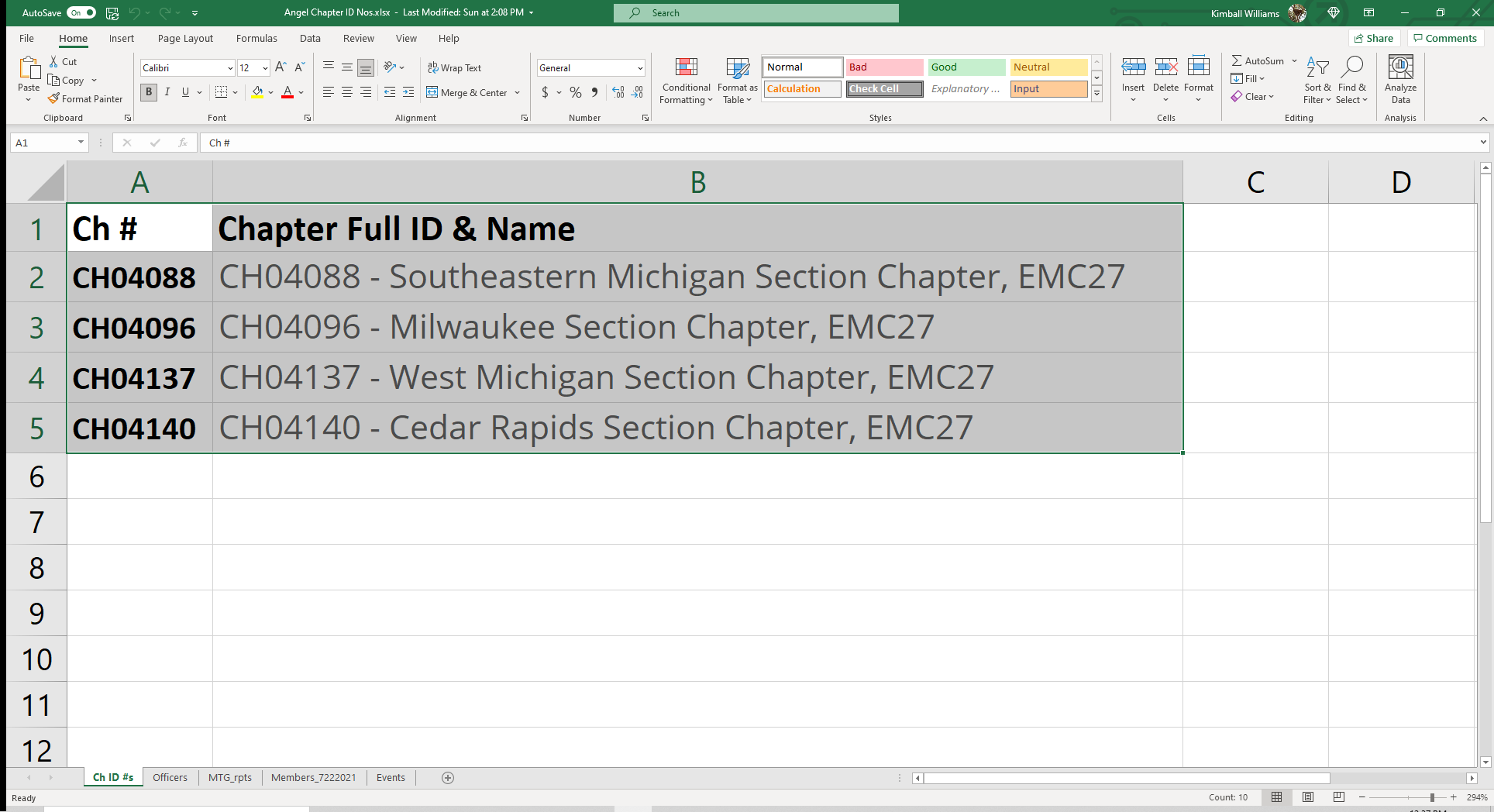 vTools
Who is currently in a Chapter office?
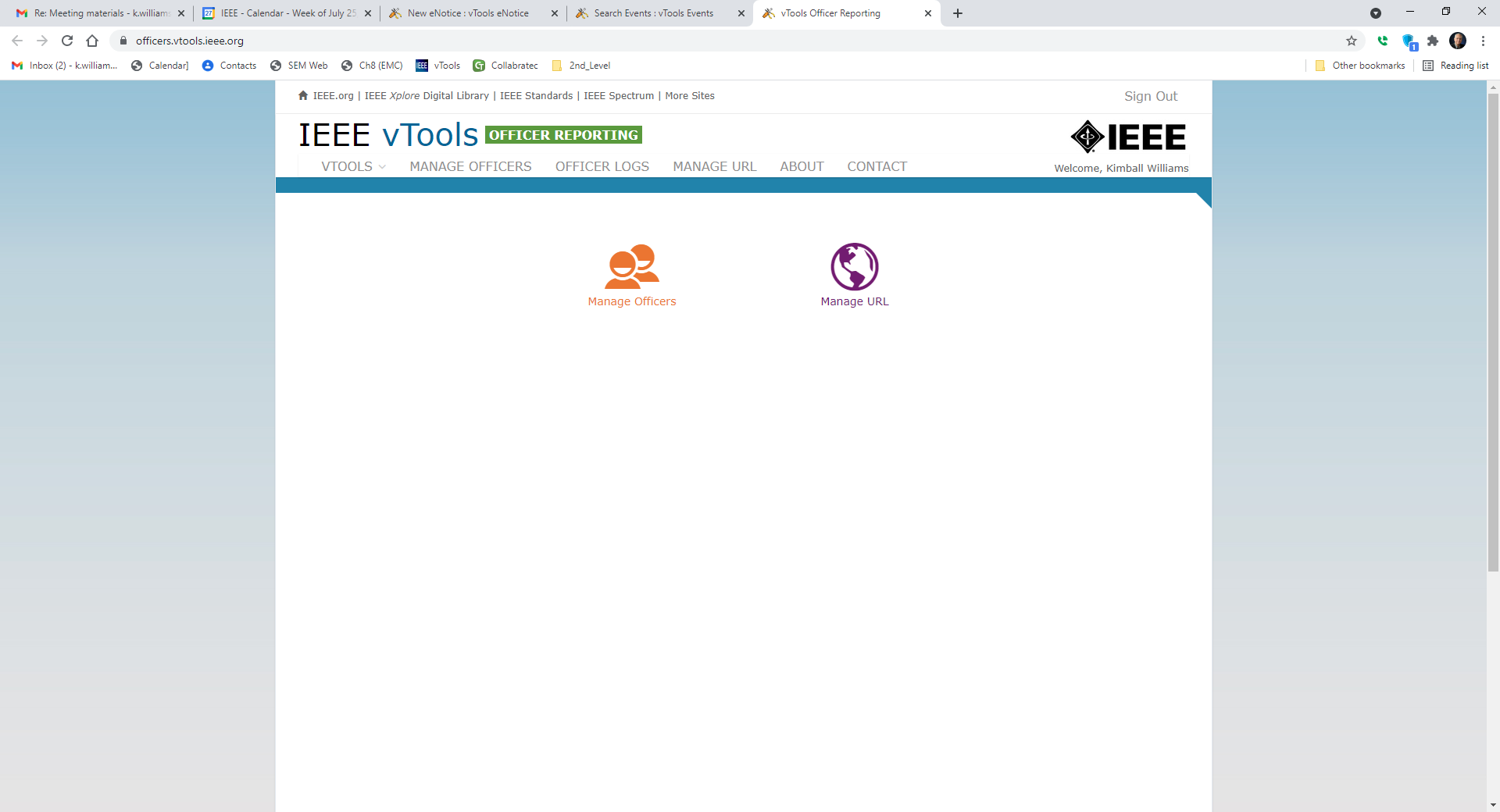 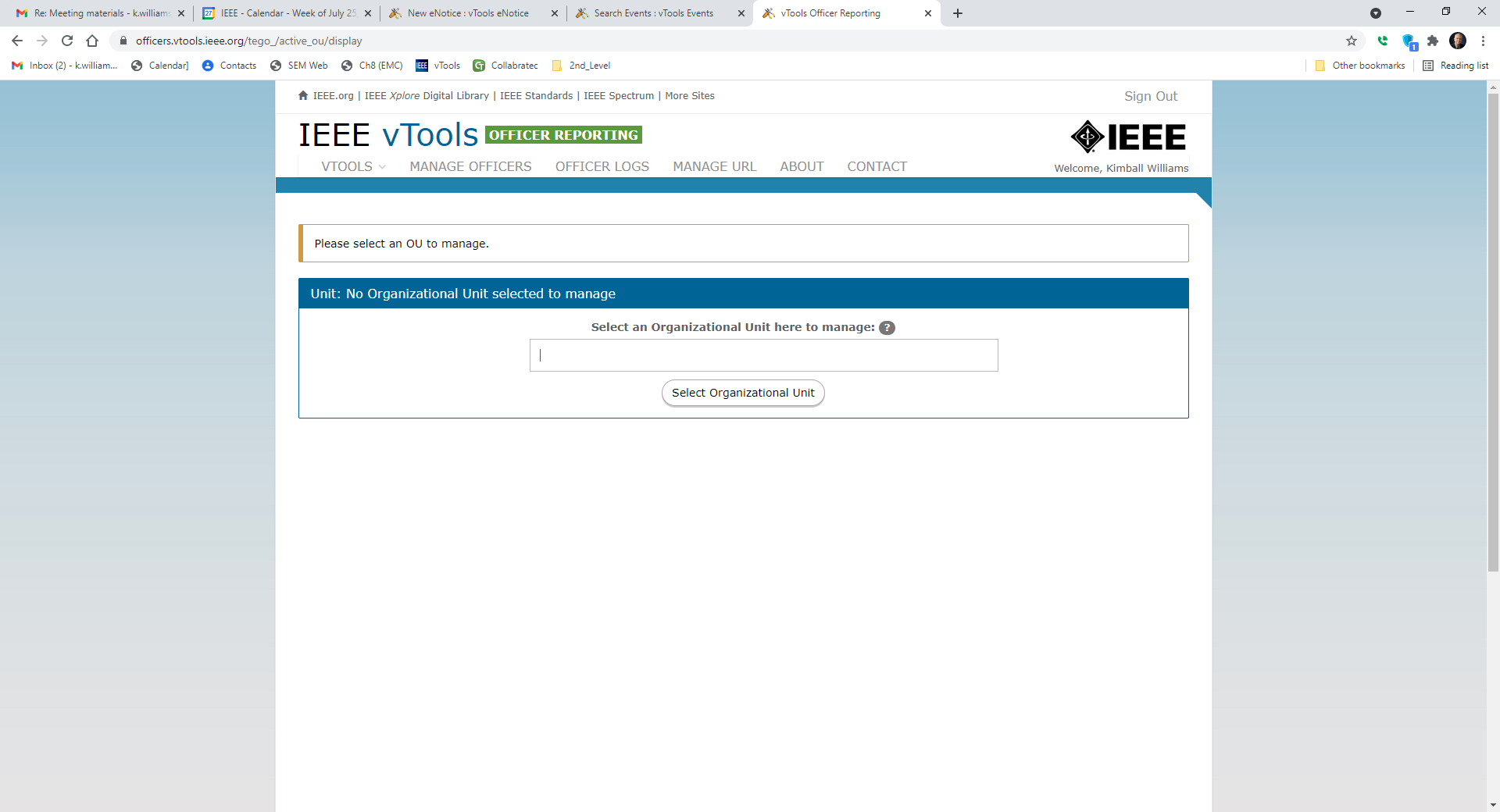 Enter your Chapter ID#
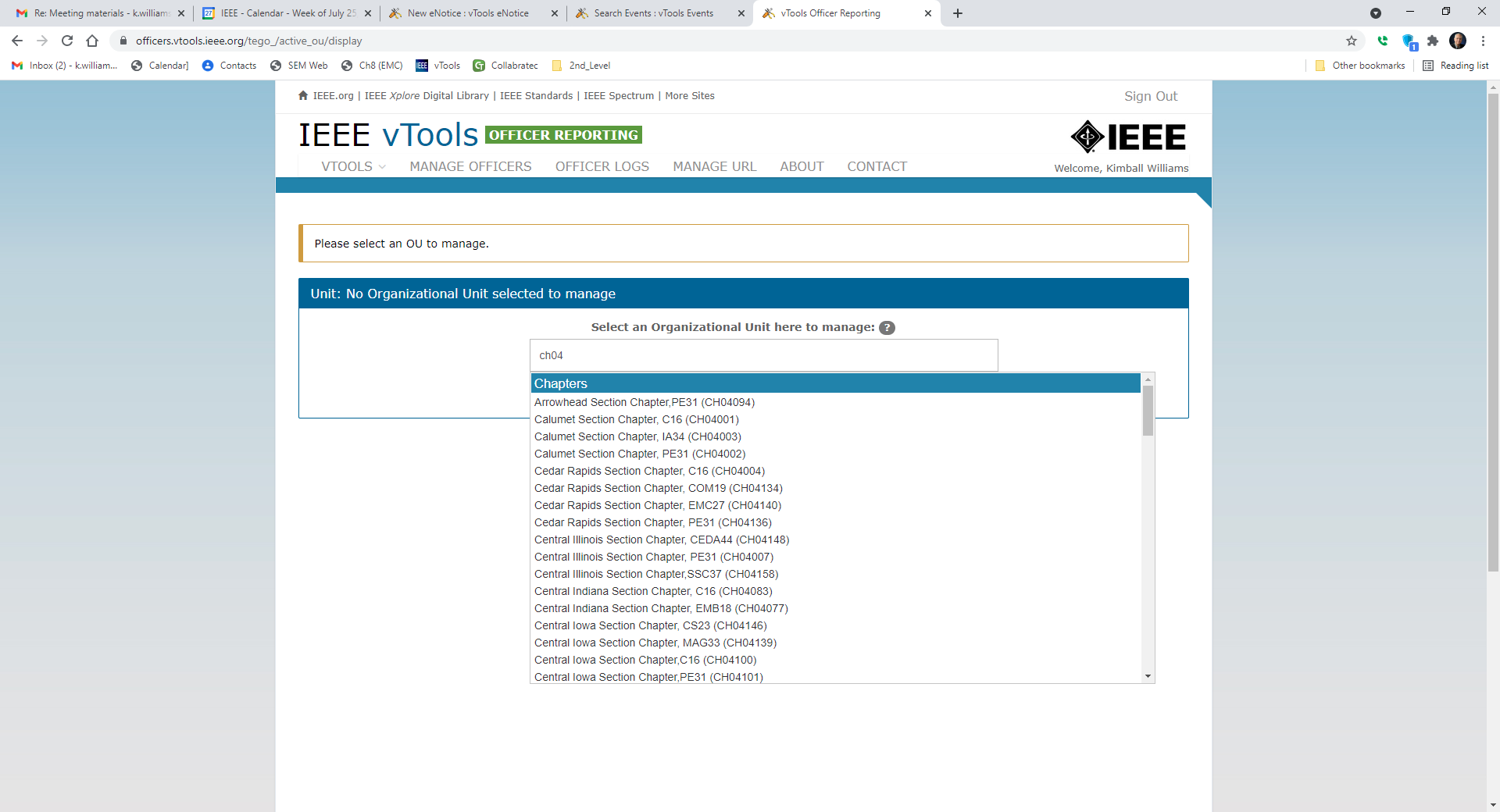 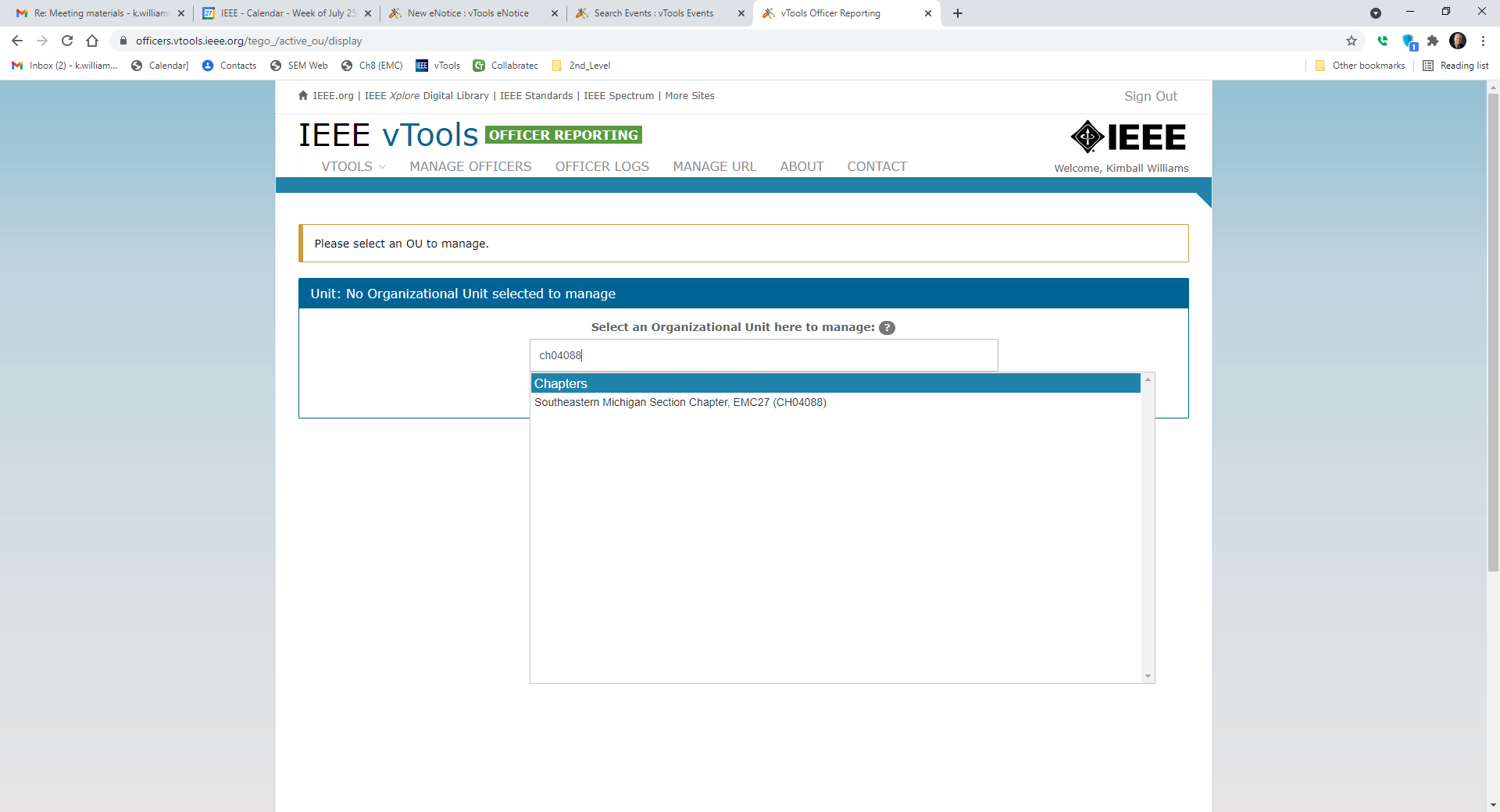 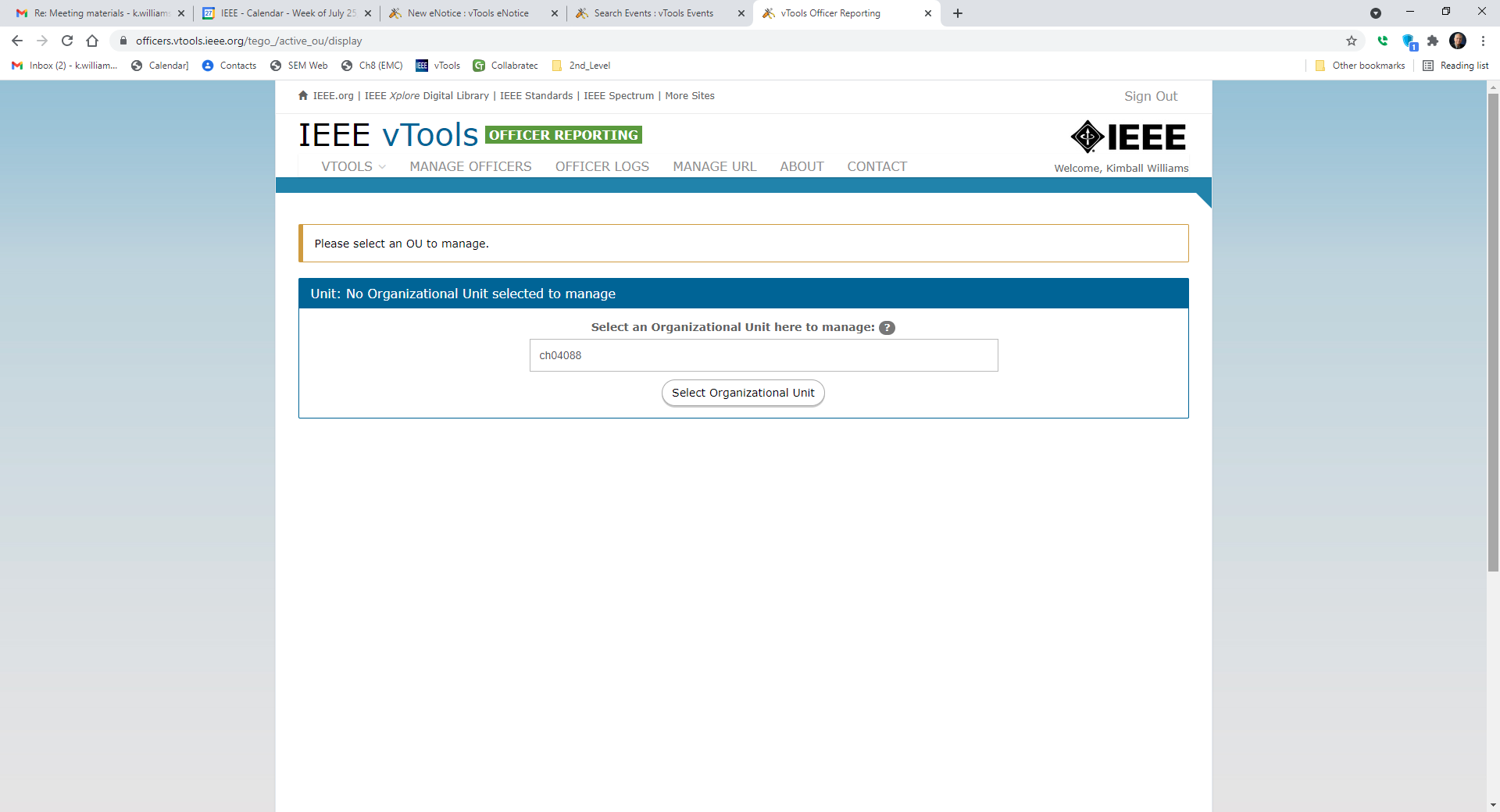 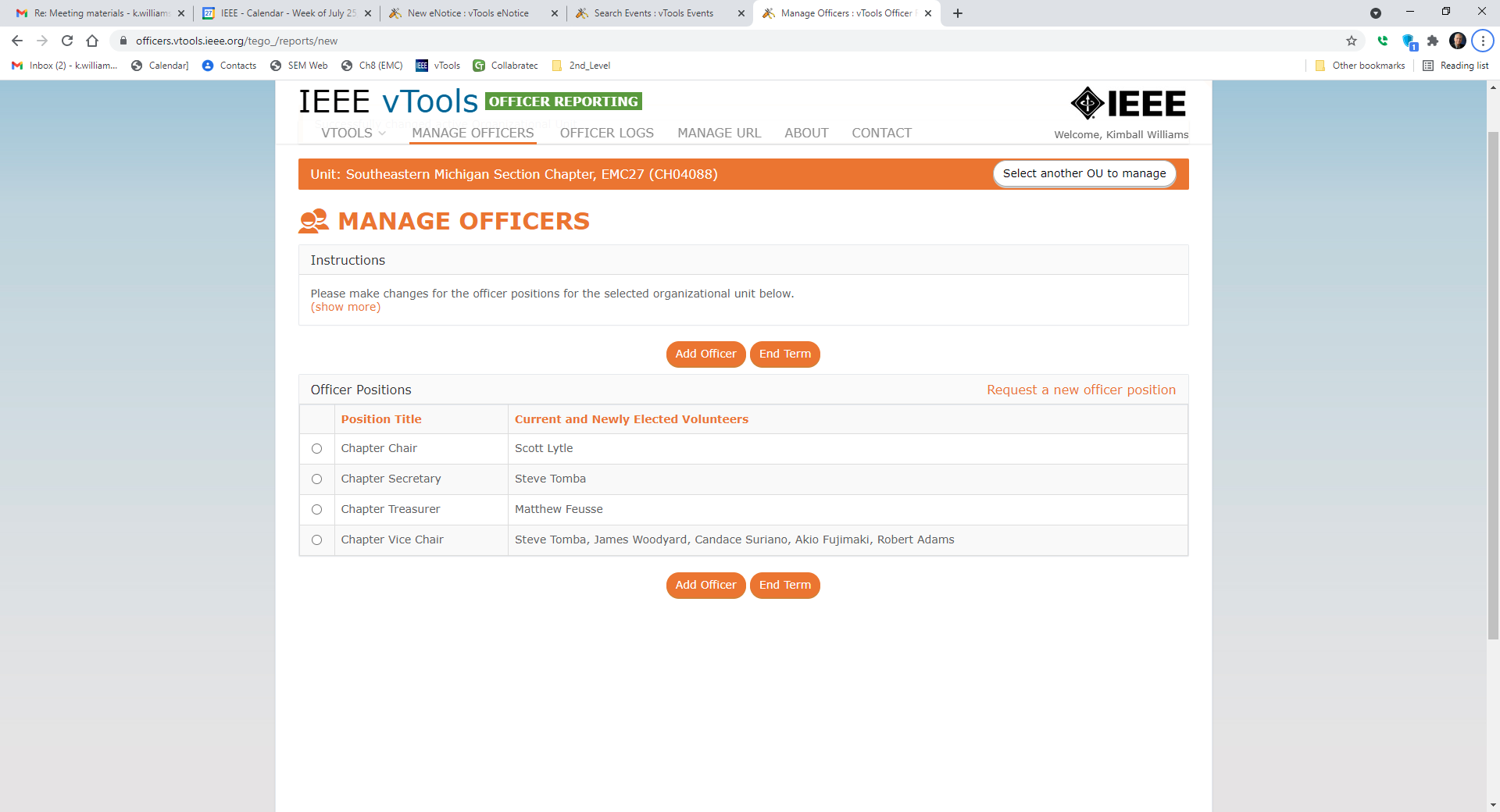 vTools (Tools)
vTools
Find a list of Chapter activities:
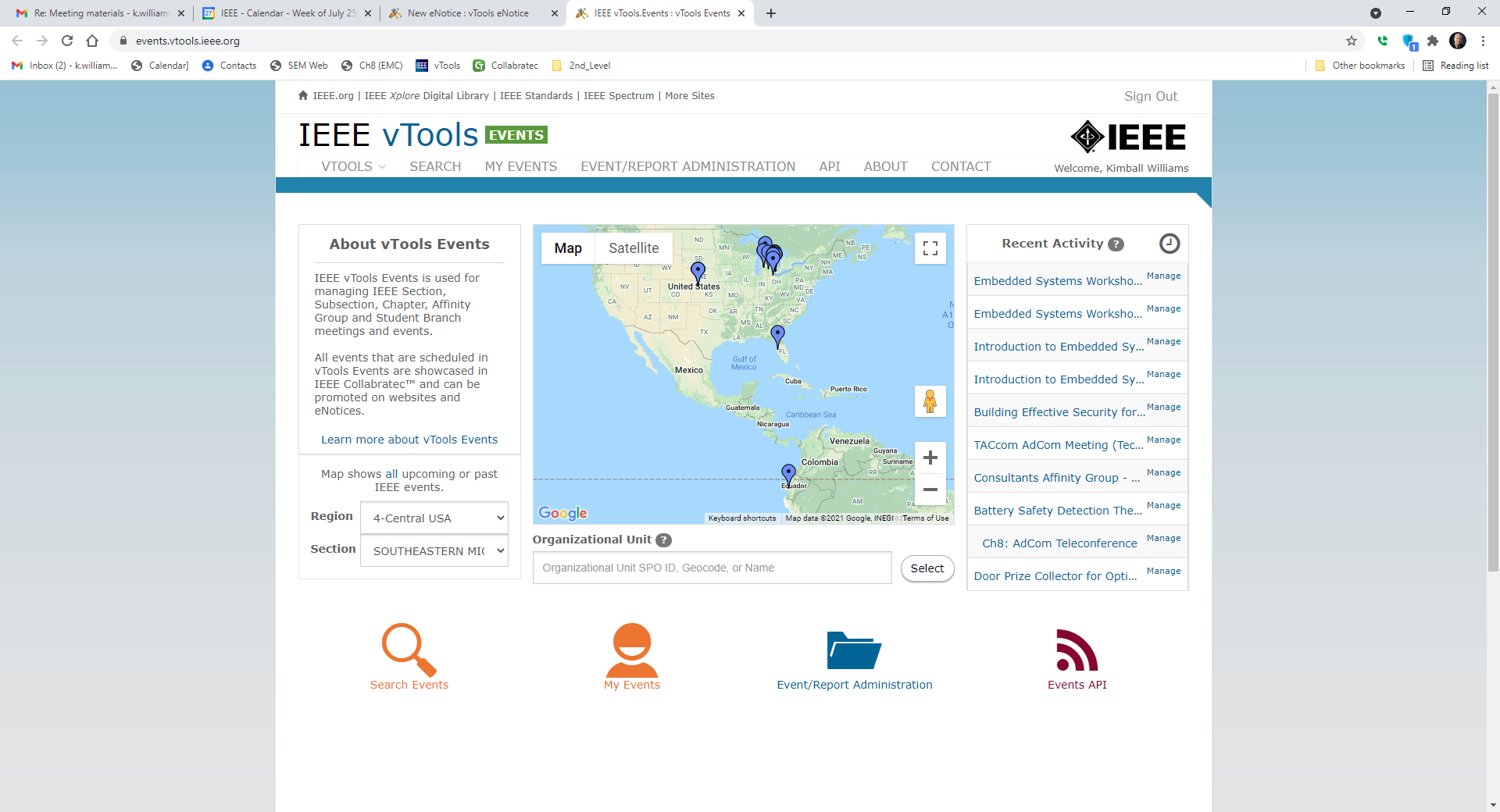 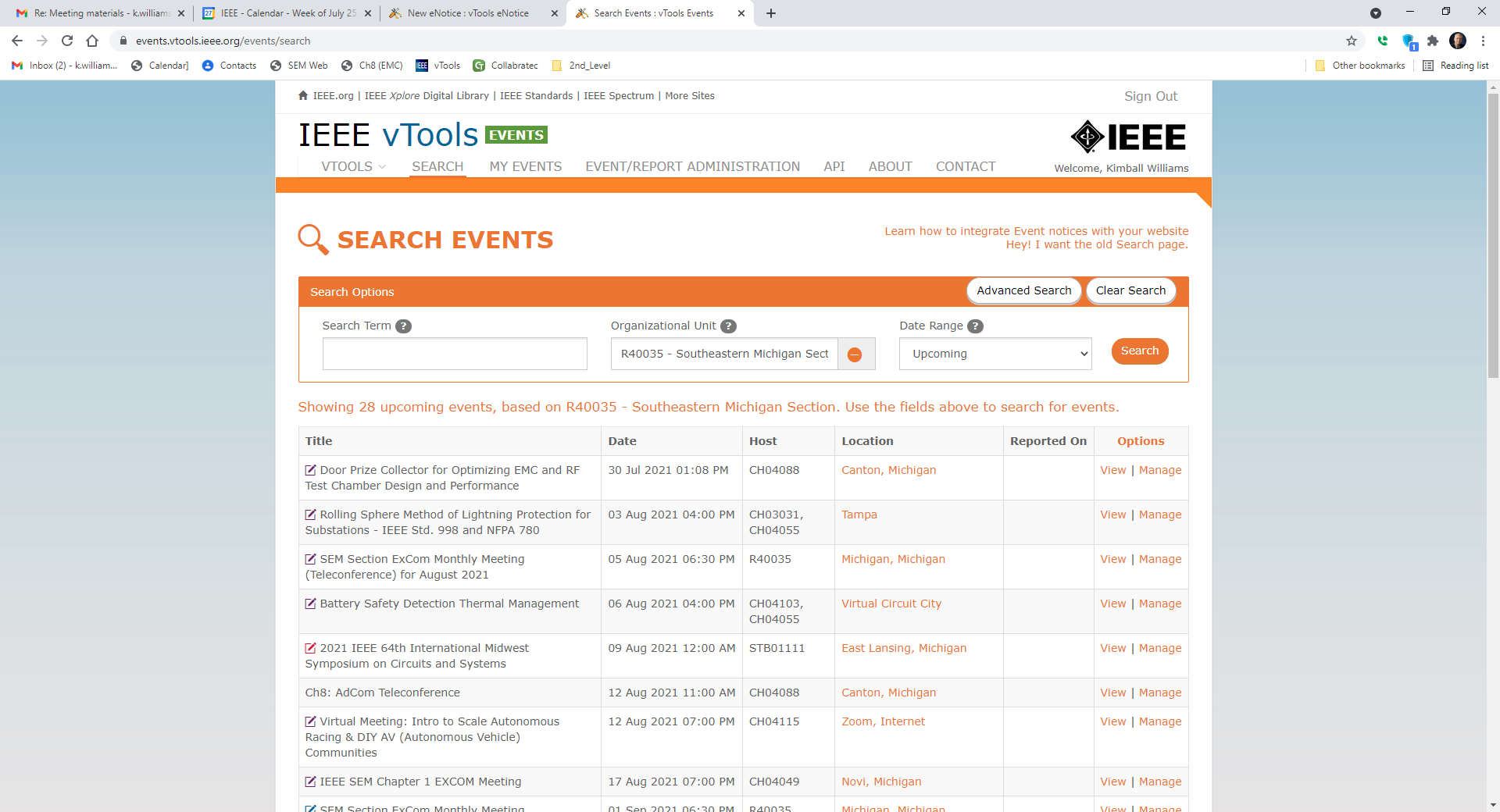 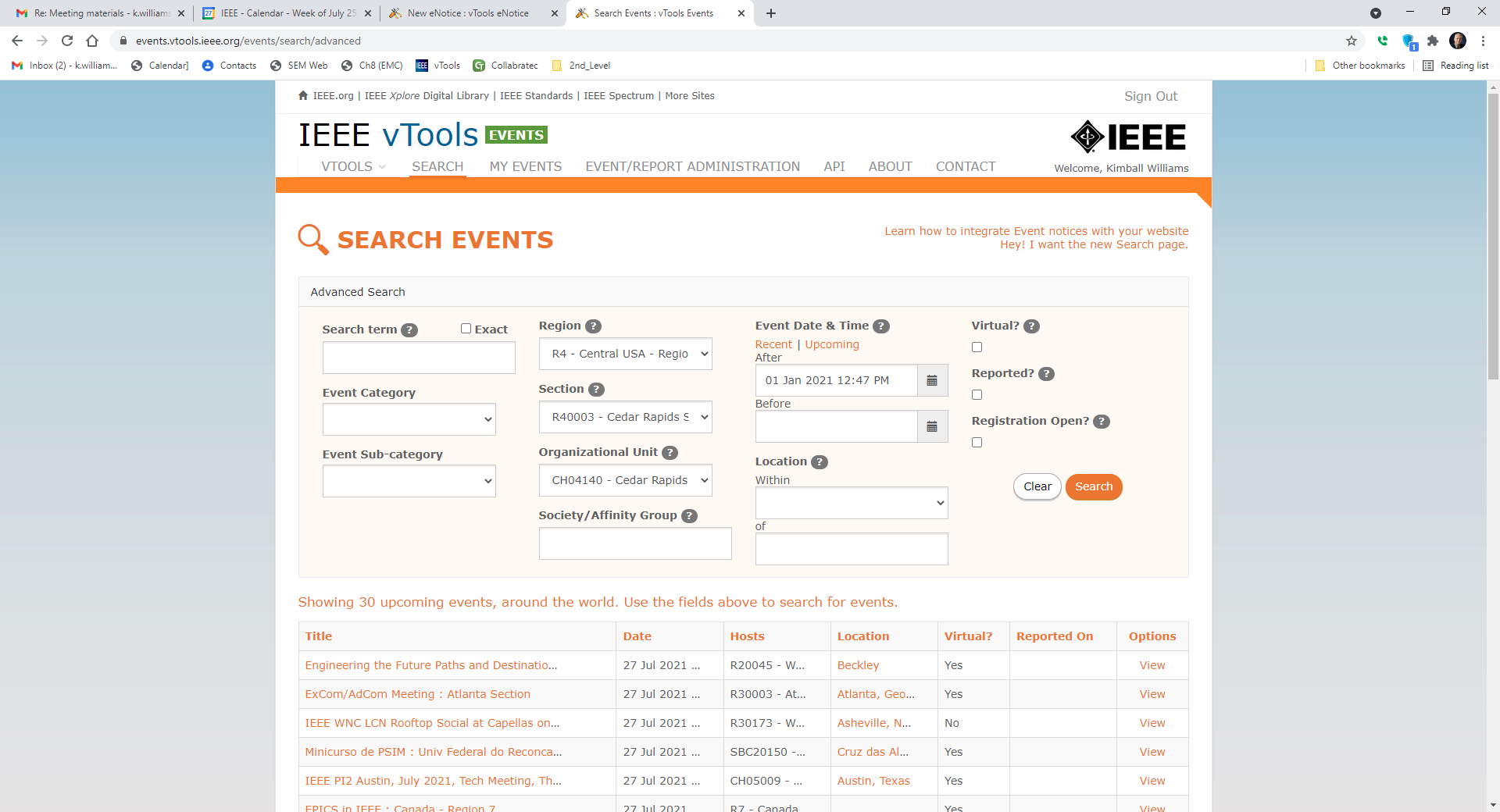 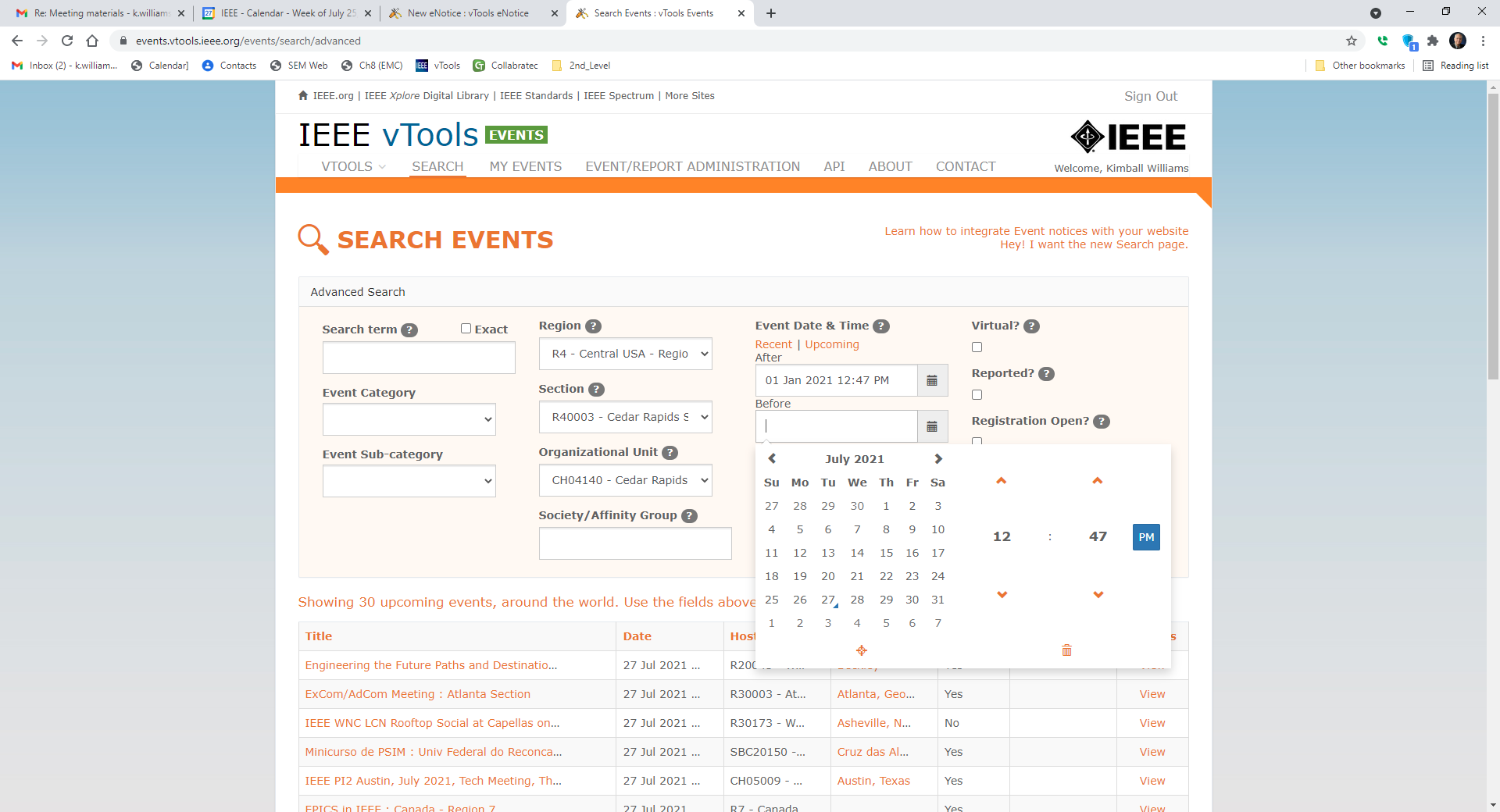 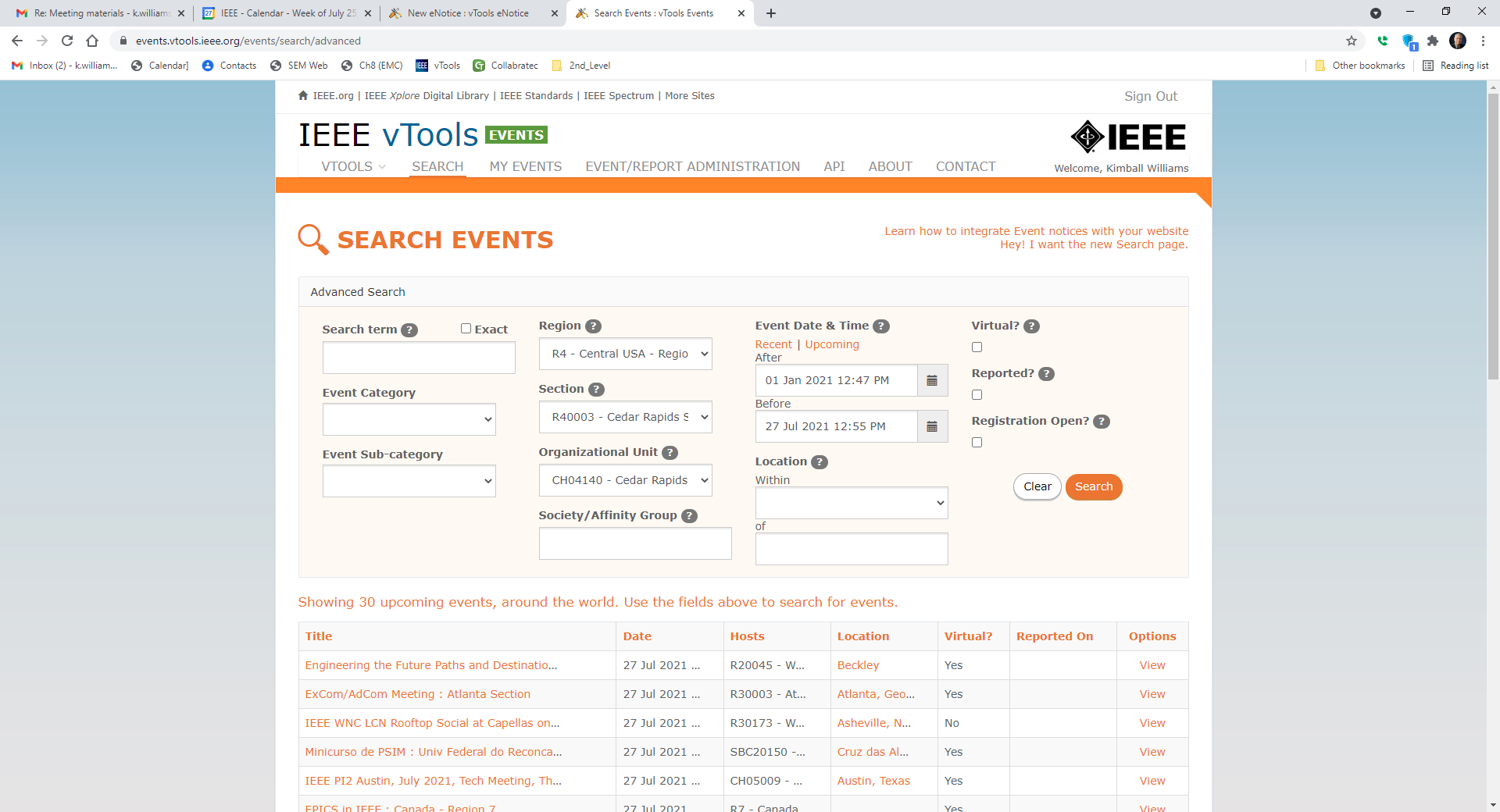 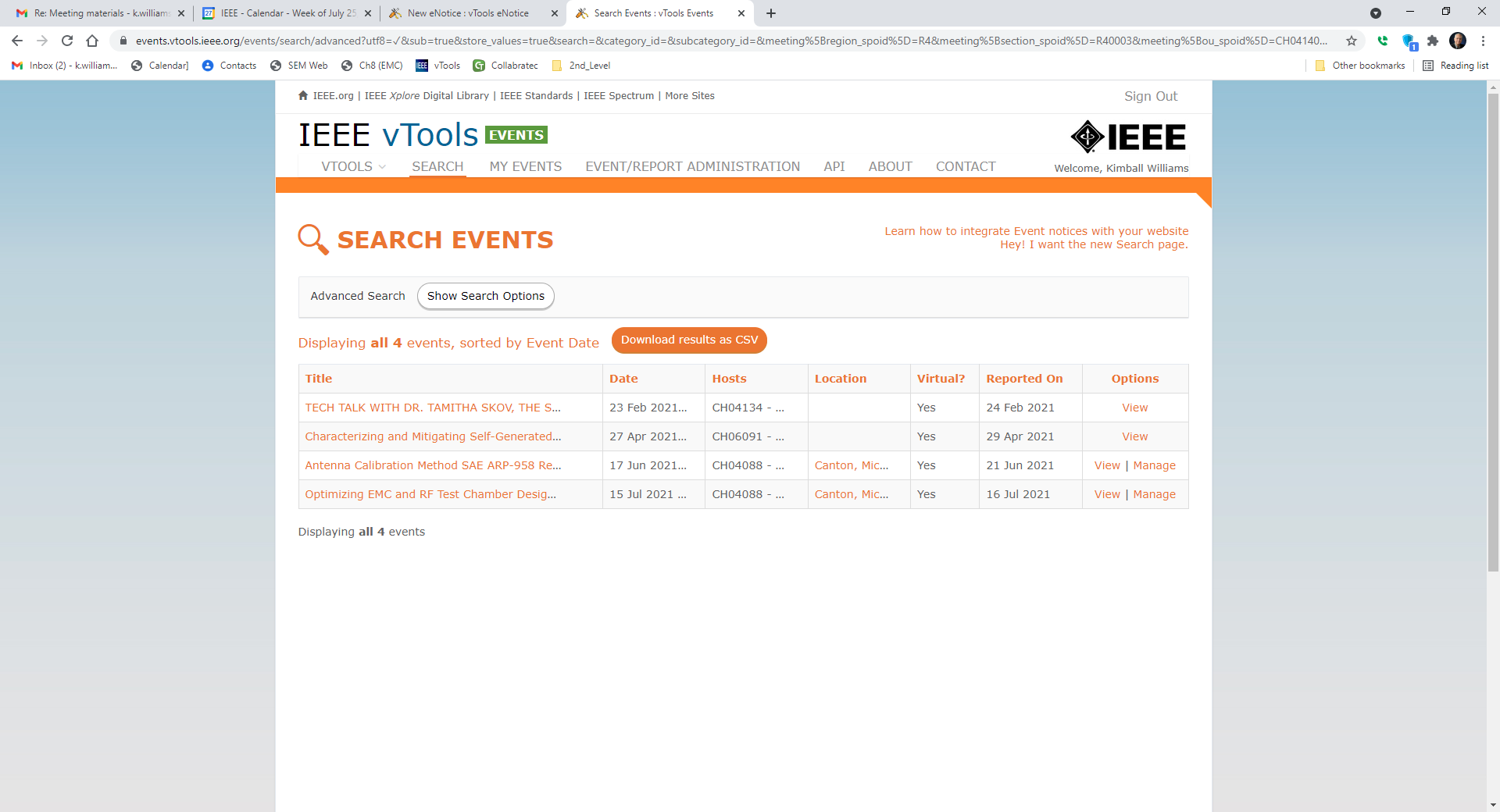 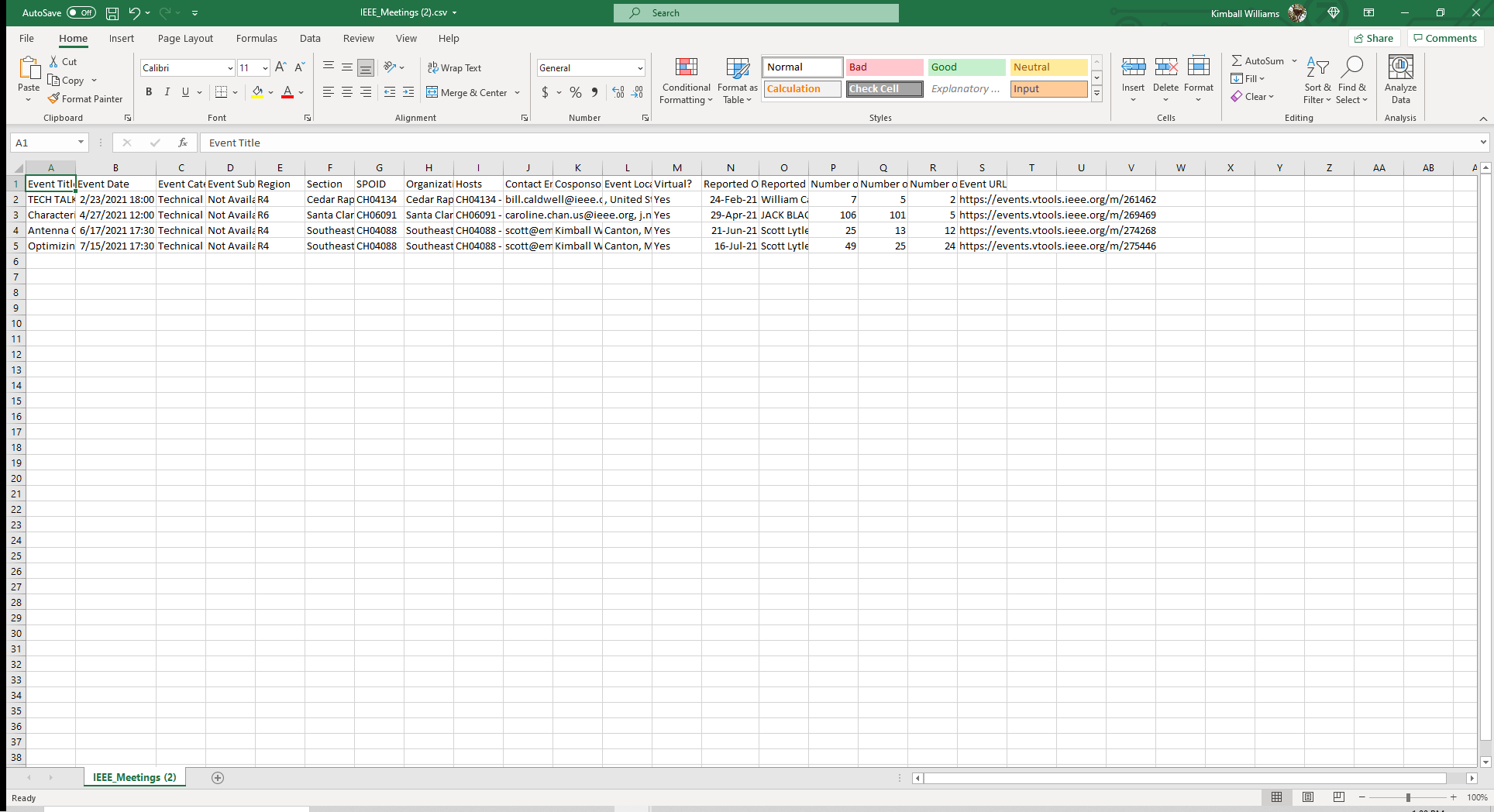 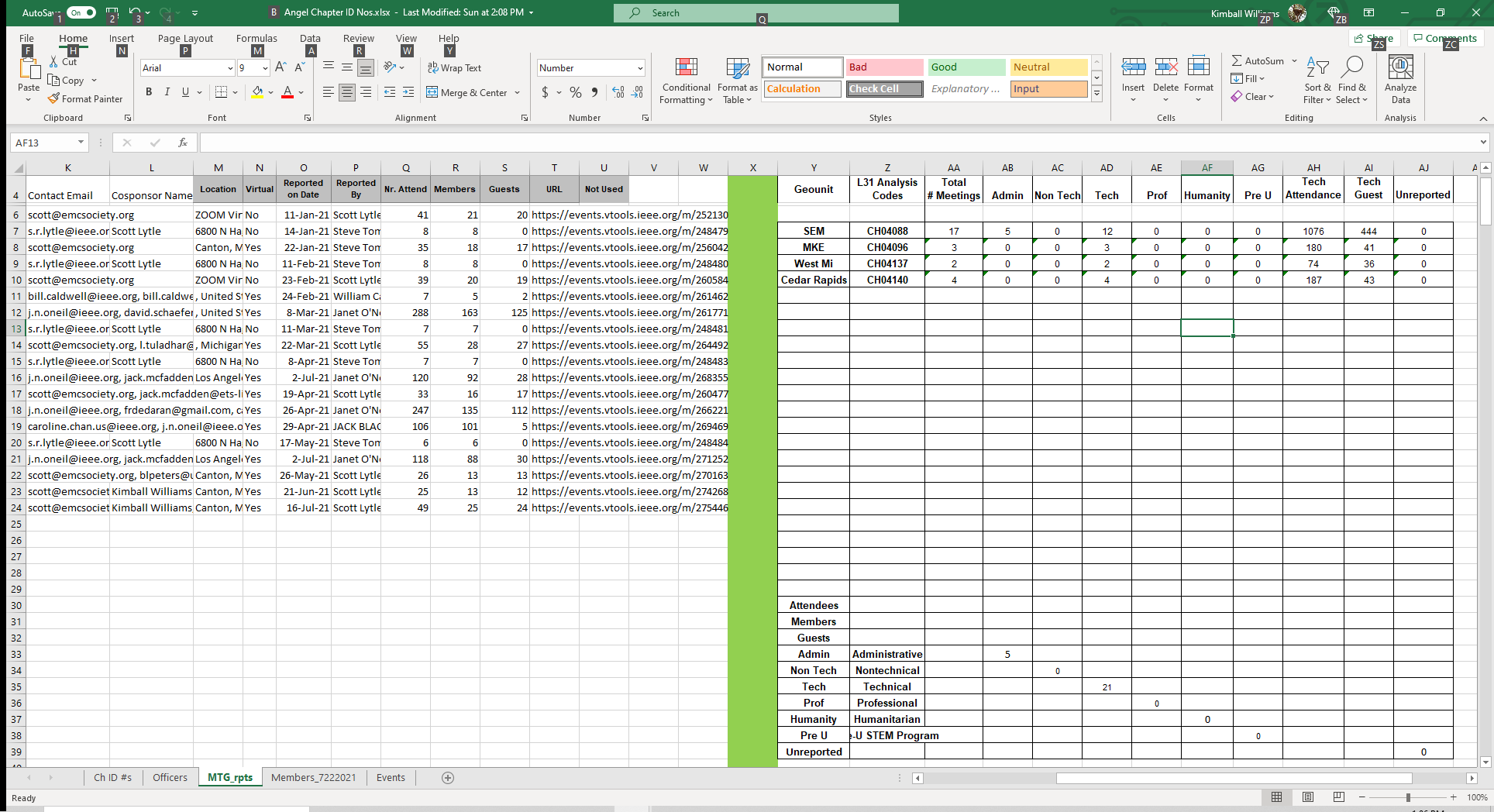 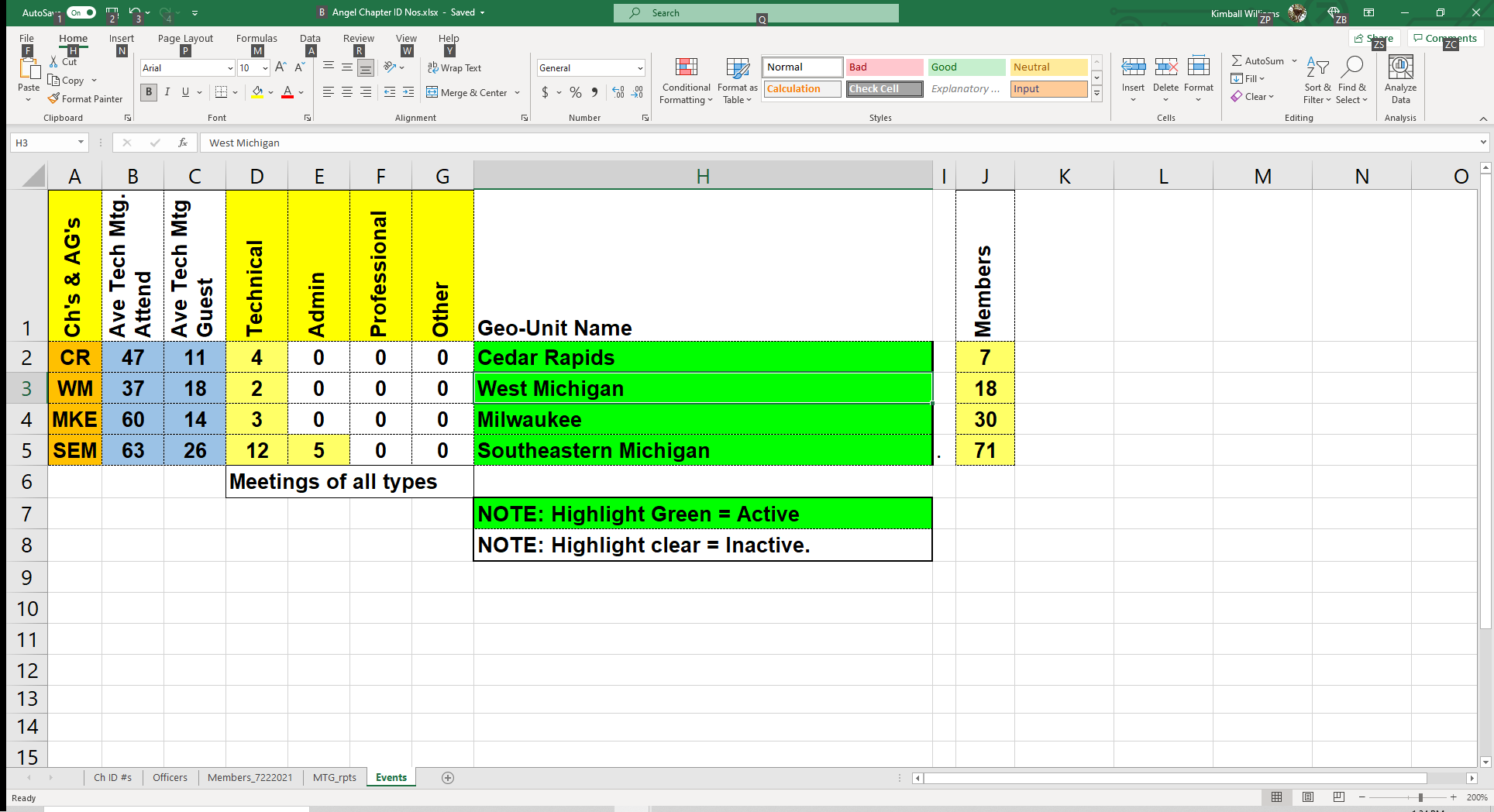 vTools
Find a listing of all Chapter members:
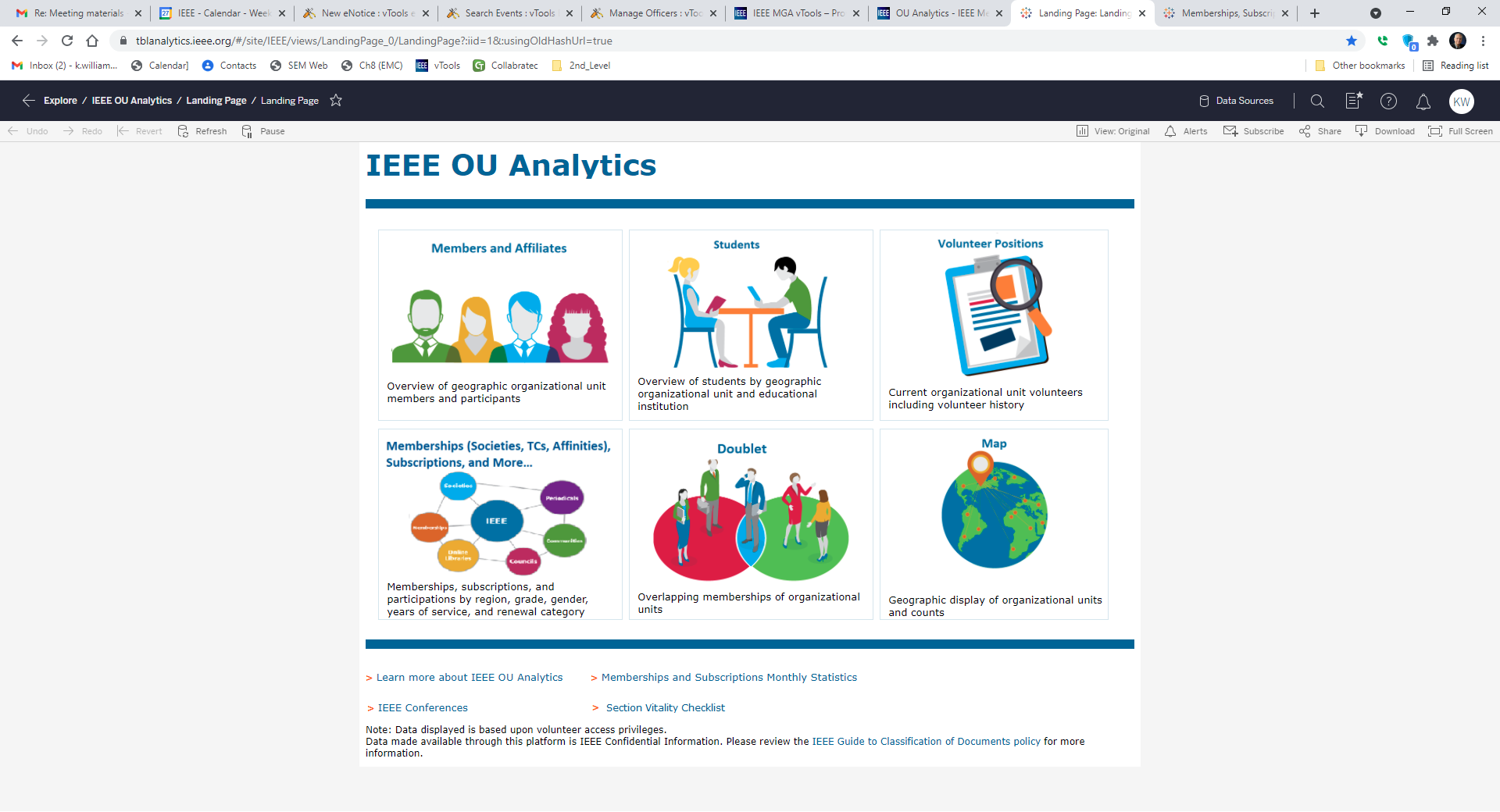 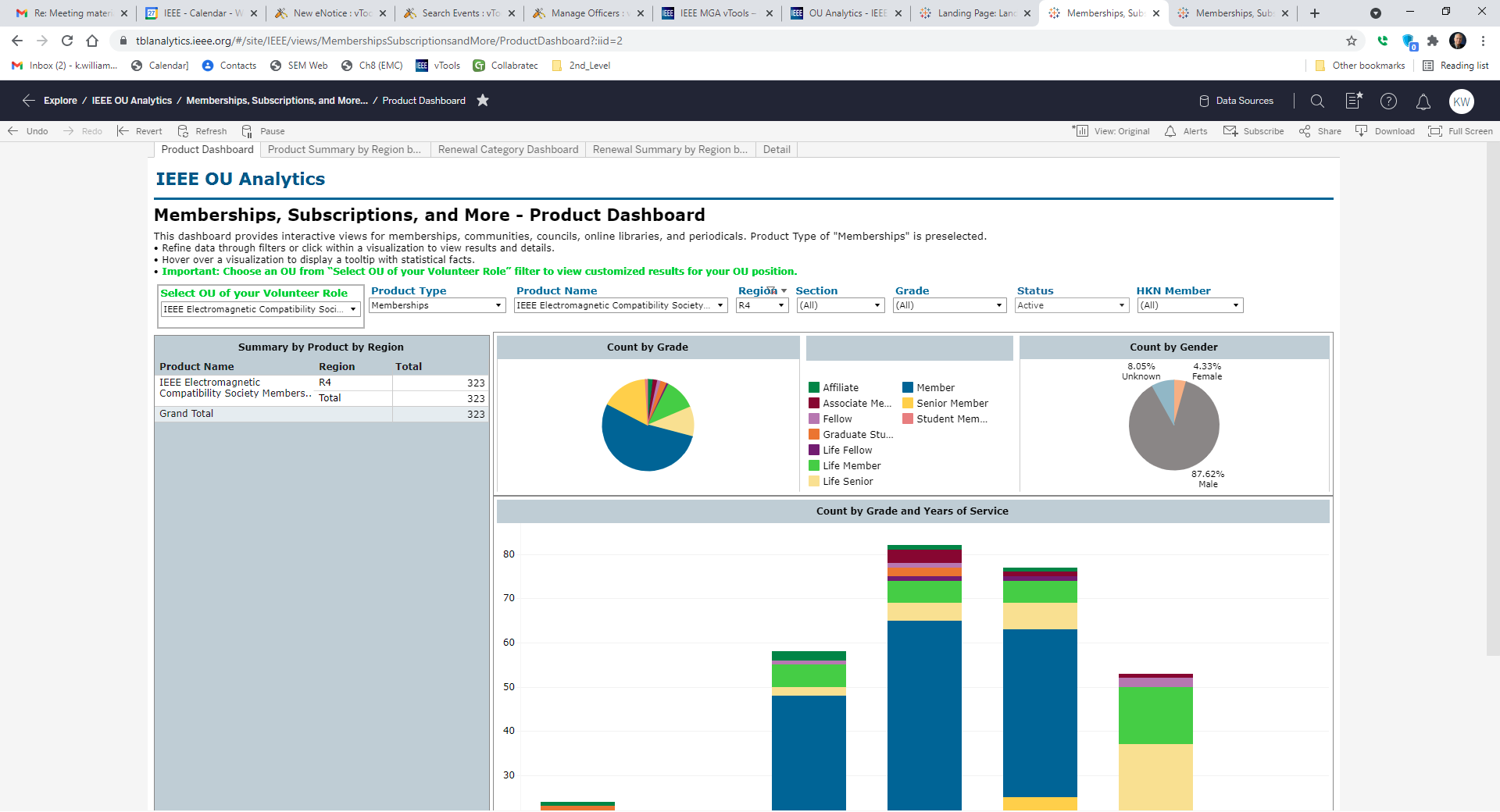 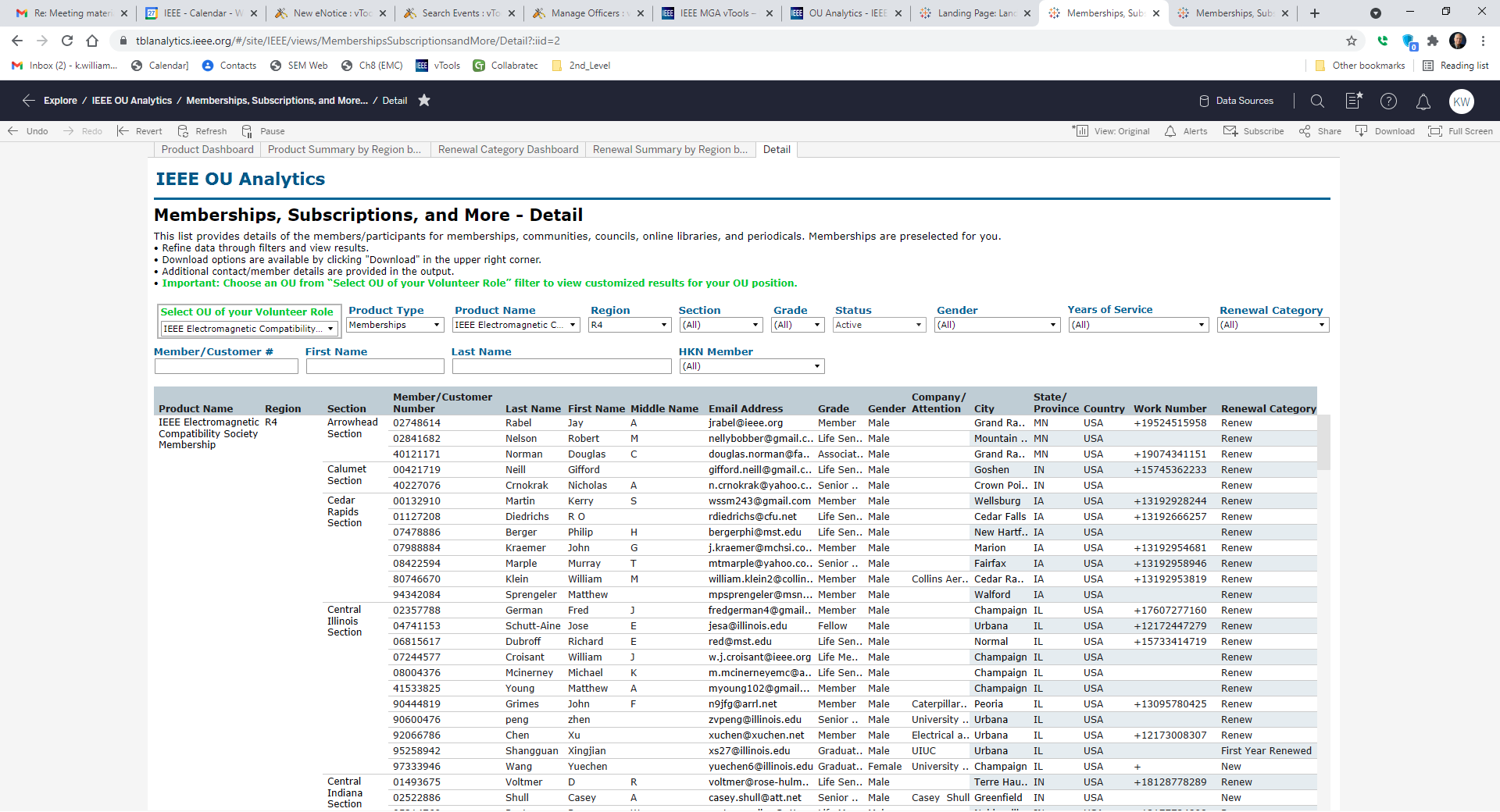 Click on any member number
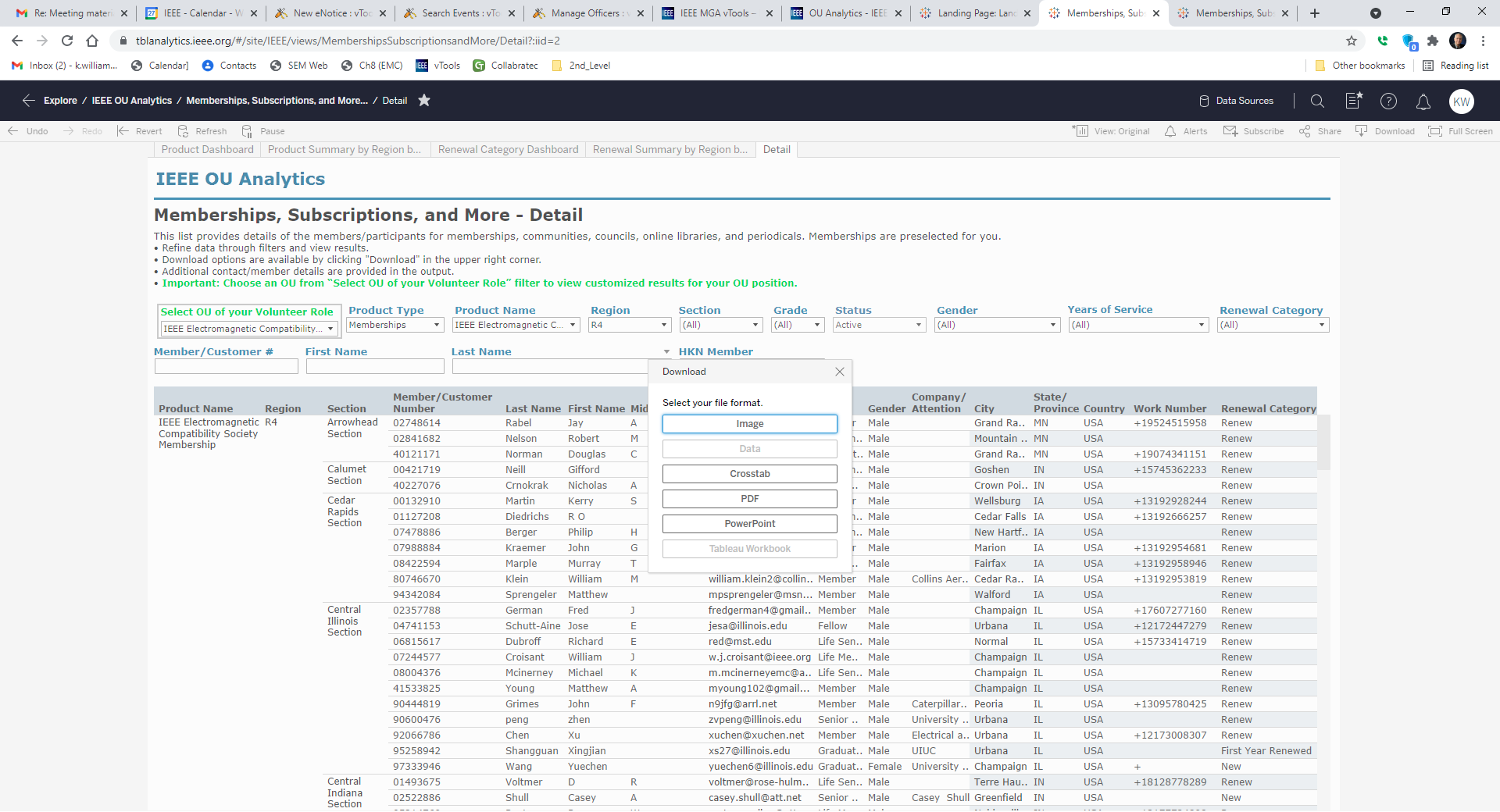 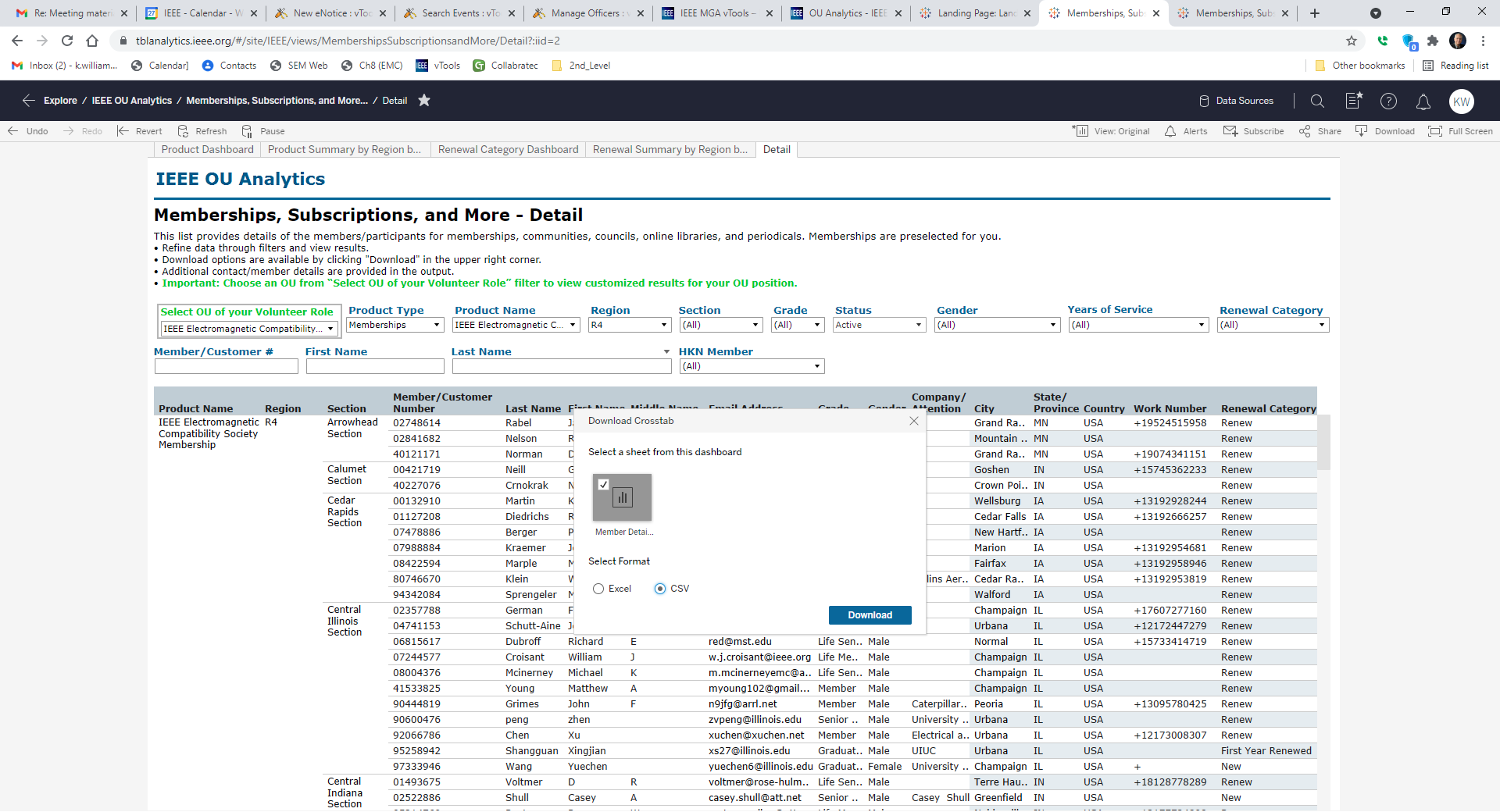 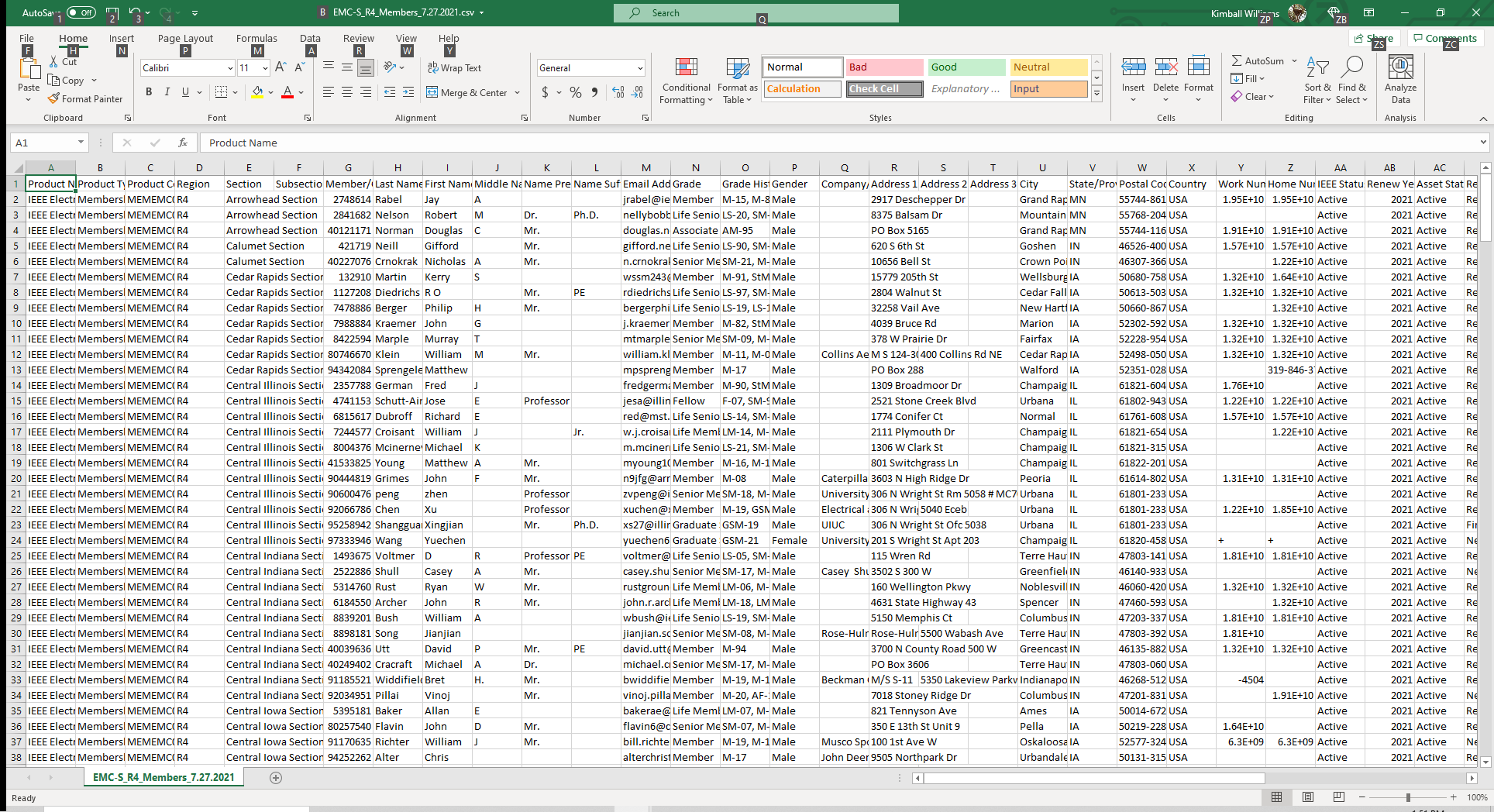 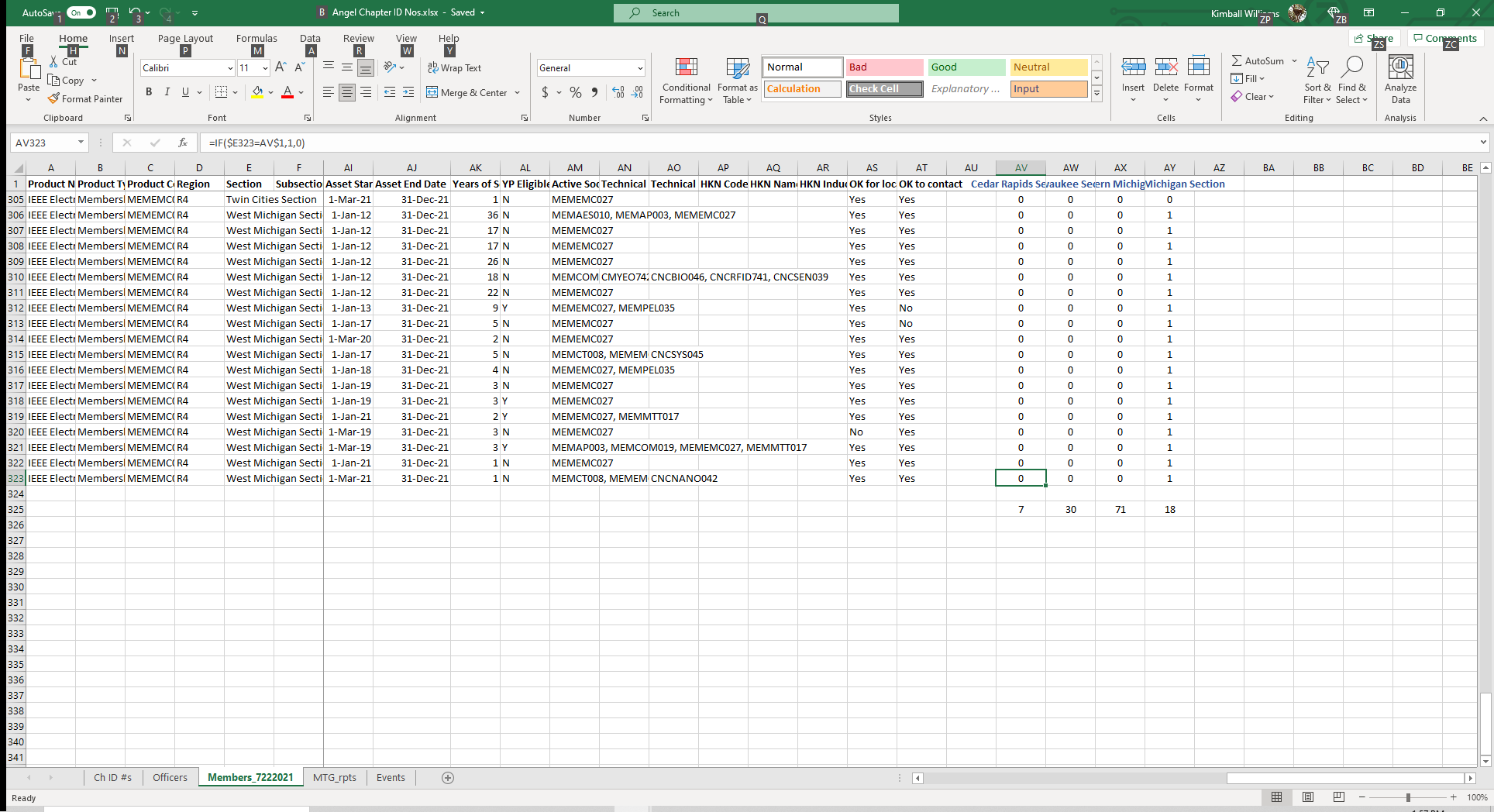 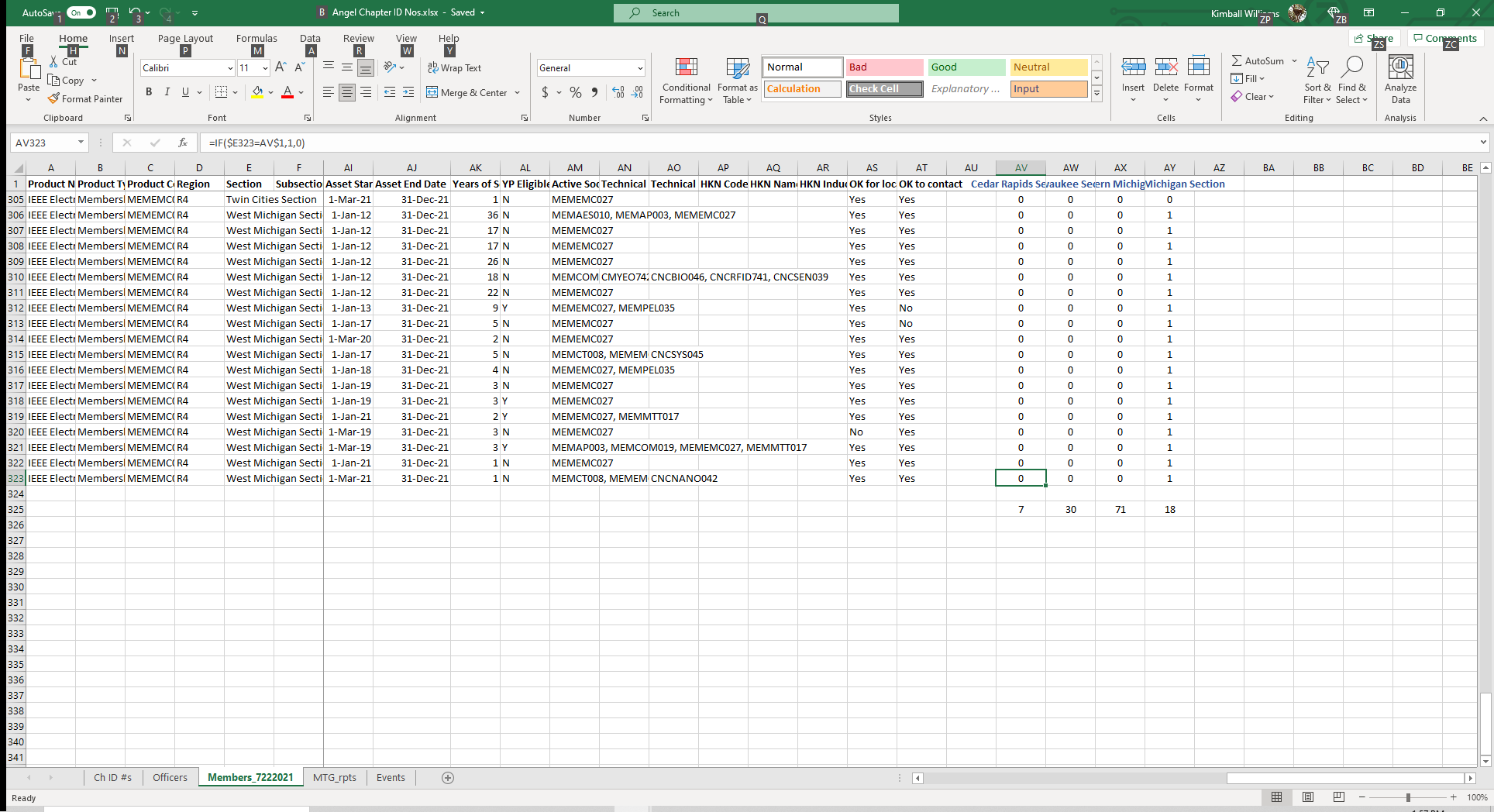 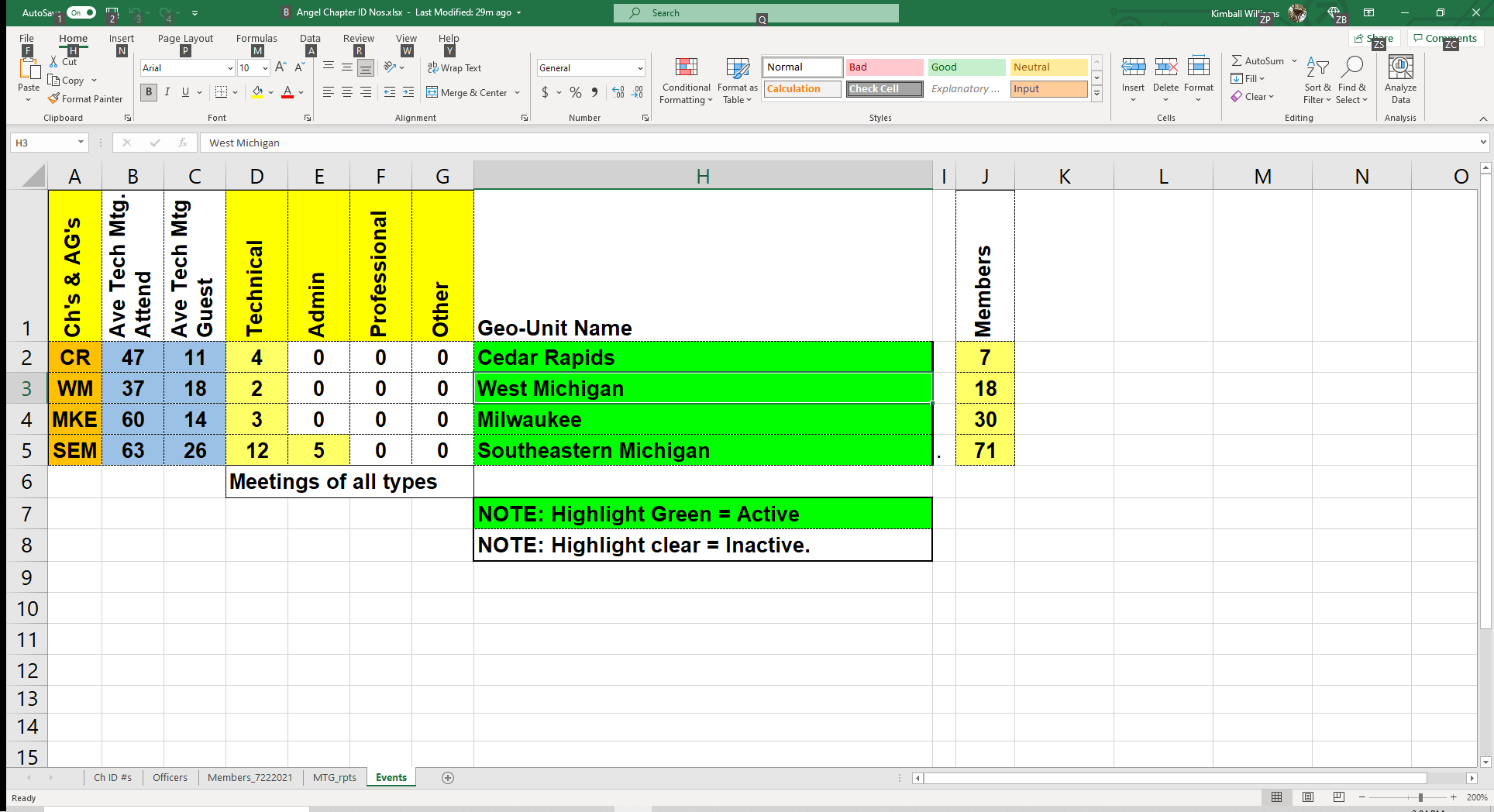 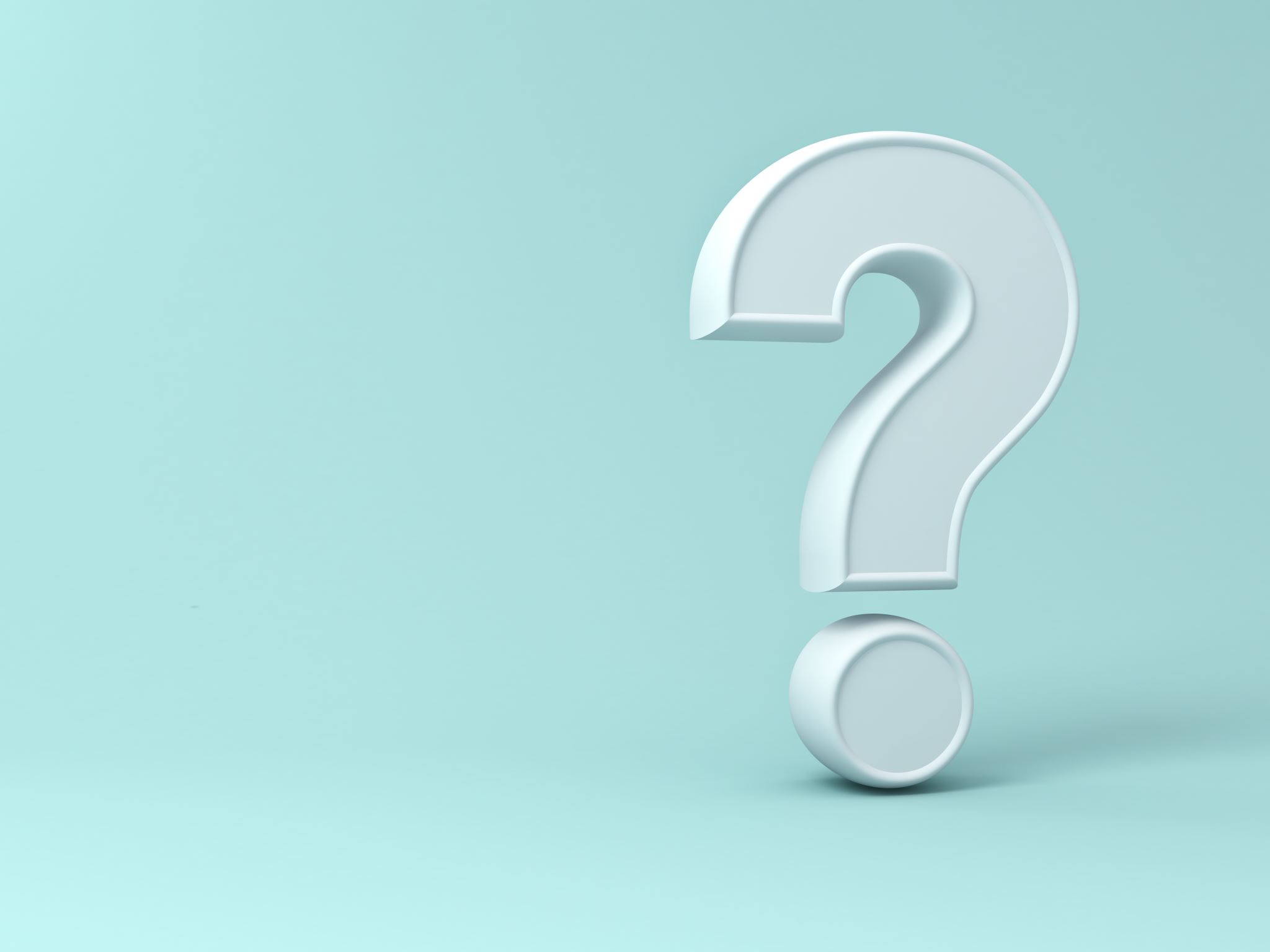 Questions?
DE N8FNC